CTO INTERVENTION
UTILITY, HARDWARE AND STRATERGY
M S SHIVENDRRAN
REFERENCES
Eric J Topal , Textbook of Interventional cardiology
Chronic total occlusions : A guide to recanalization – Ron Waksman and Shigeru Saito 
Practical Handbook of Advanced Interventional Cardiology – Wiley Blackwell
Manual of Chronic total occlusion interventions ; Emmanouil Bralkis
SCAI : interventional cardiology Review
JACC CTO impact in MI outcomes /Circulation
ESC / AHA guideline on coronary revascularization
Braunwald’s Heart disease, 12 th edition
Interventional cardiac catheterization book, Wiley Blackwel
Guiding principles for CTO PCI- AHA a global expert concensus document
2
Definition- CTO
100% Occlusion in a Coronary artery
TIMI 0 flow
Atleast 1 months duration
Early chronic  1-3 months
 
Late chronic   > 3 months
3
[Speaker Notes: braunwald-1 month; topal-3 months;
Timi I flow- subtotal /FUNCTIONAL OCCLUSION
PSEUDO OCCLUSION- lesion with residual lumen but without antegrade flow bcz of competing collateral flow]
DEVELOPMENT OF CTO
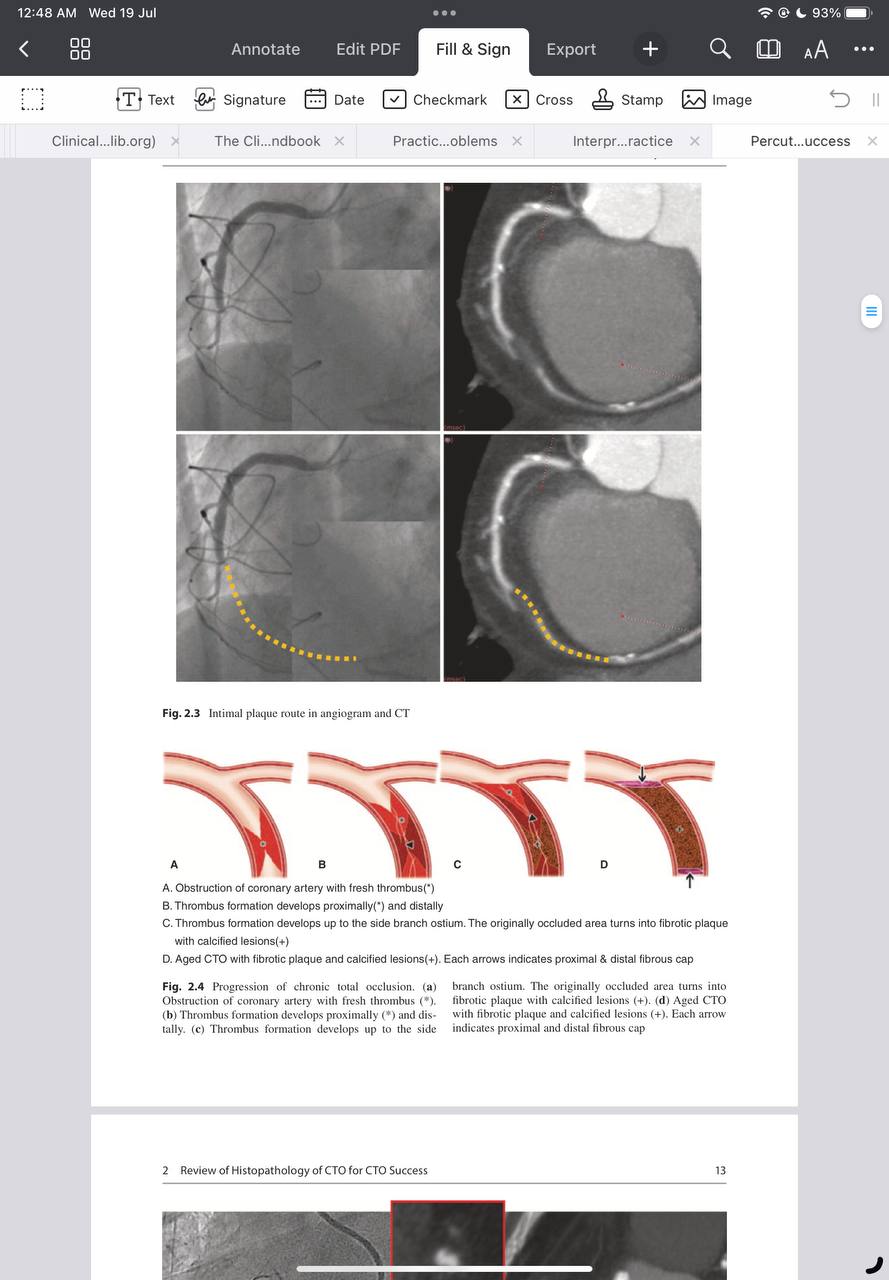 [Speaker Notes: Obstruction of coronary artery with thrombus
Thrombus formation develop proximally and distally. 
Thrombus develop upto side branch ostium.originally occluded area turns into fibrotic plaque with calcified lesions.
Which gradually hardens over the course of time]
Development of CTO
2 weeks   Proteoglycan enriched ECM and myofibroblast infiltration

6 weeks   Negative arterial remodelling and disruption of internal elastic 	         lamina + Neovascularization

12 weeks  Decreased microvessel formation and CTO perfusion


Gradual replacement of Proteoglycan by collagen and calcium
5
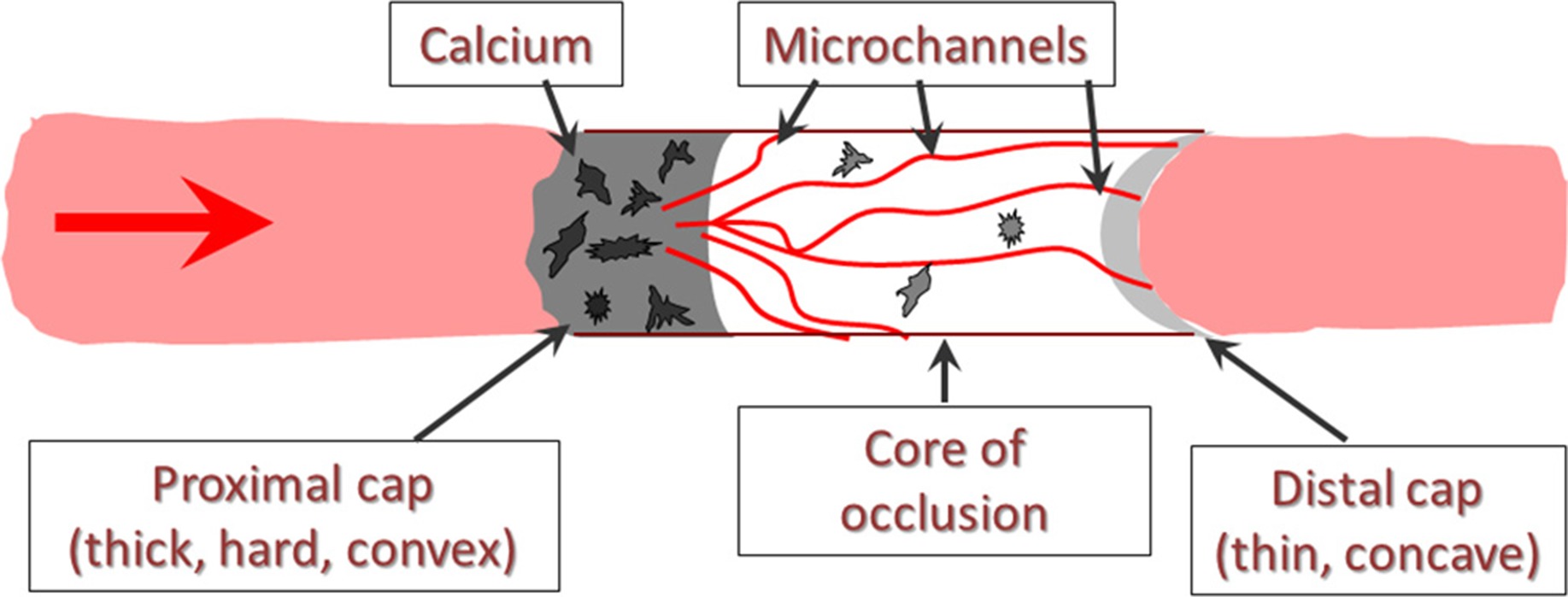 BODY
DISTAL CAP
PROXIMAL CAP
Organized thrombus
 collagen, calcium, elastin ,cholesterol cleft , RBCs etc.
Densely packed collagen but 
Thinner and softer
Rationale for retrograde approach
Thickened structure- Type I,III, V and VI collagen.
Type IV in calcified tissues

Distinct Physical barrier to access CTO
6
[Speaker Notes: Histopathology of CTO- vessel architecture is preserved- becoz there is continuous supply from vasovasorum.-hence favoring revascularization with CTO techniques
Proximal fibrous cap thicker becoz of exposure to arterial pressure
Body- soft or cholesterol laden lesions- in young cto<1 year
Amount of cholesterol decreases as cto progresses older age cto contains hard fibrocalcific lesions.]
AHA GUIDELINE
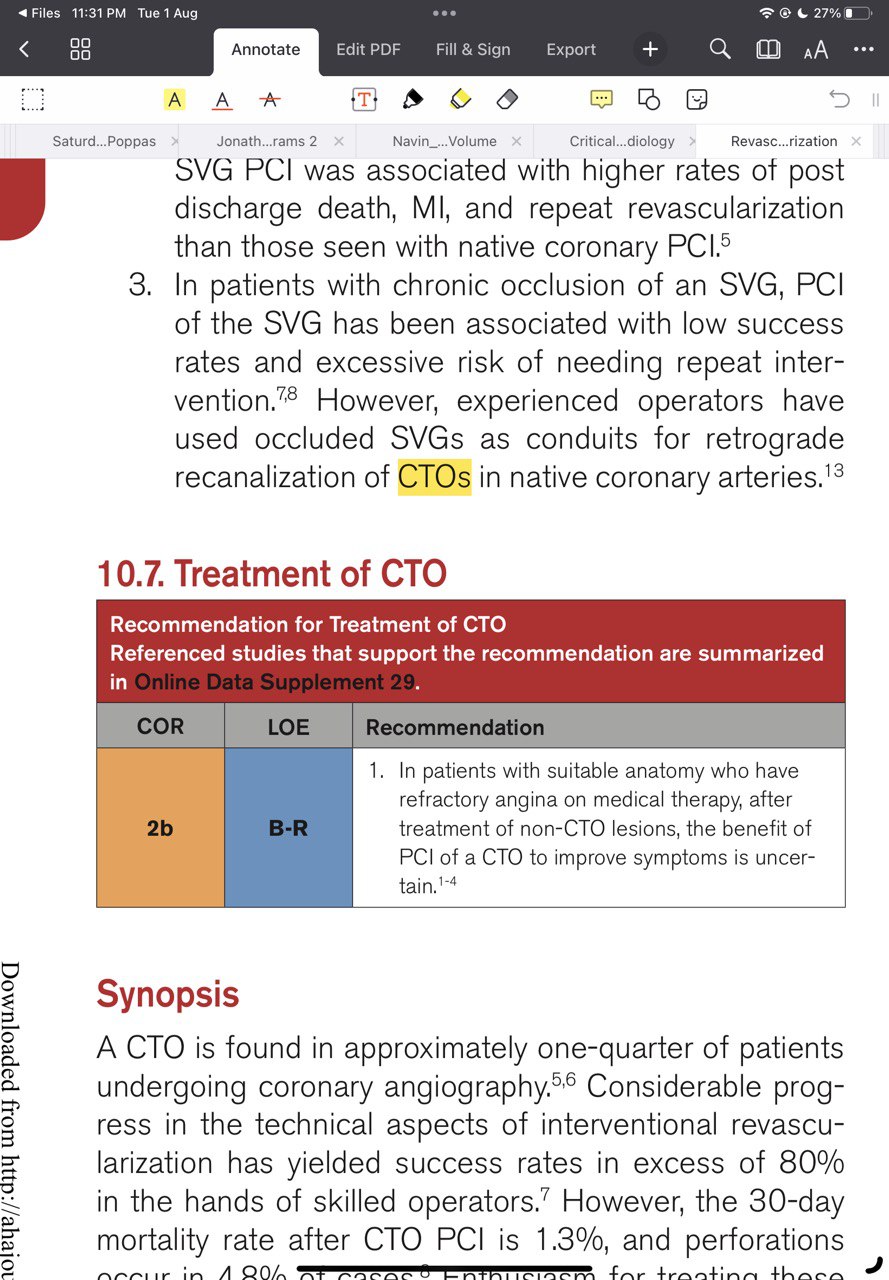 7
Scientific findings
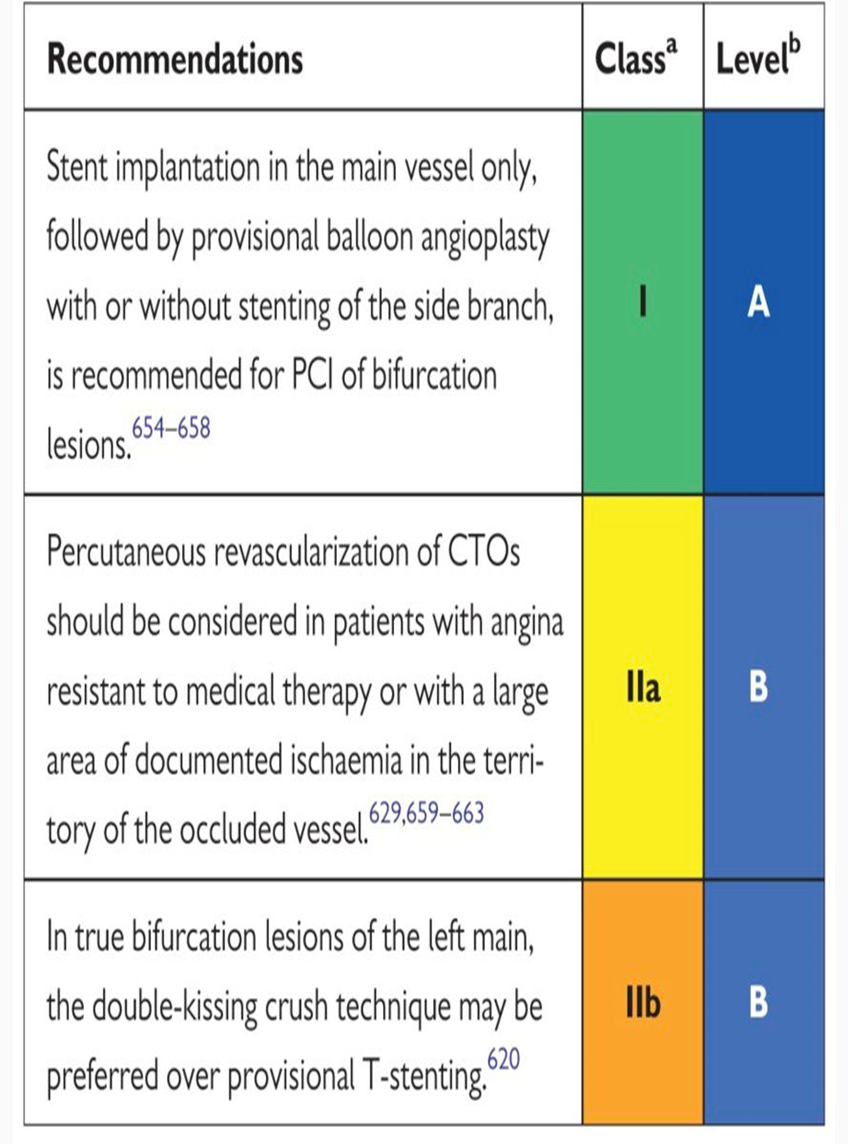 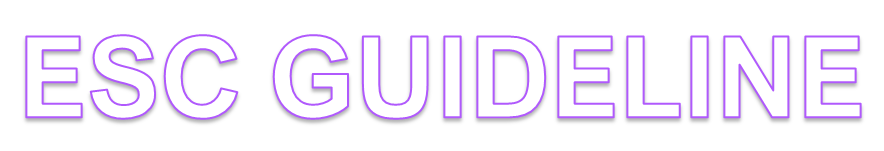 8
Scientific findings
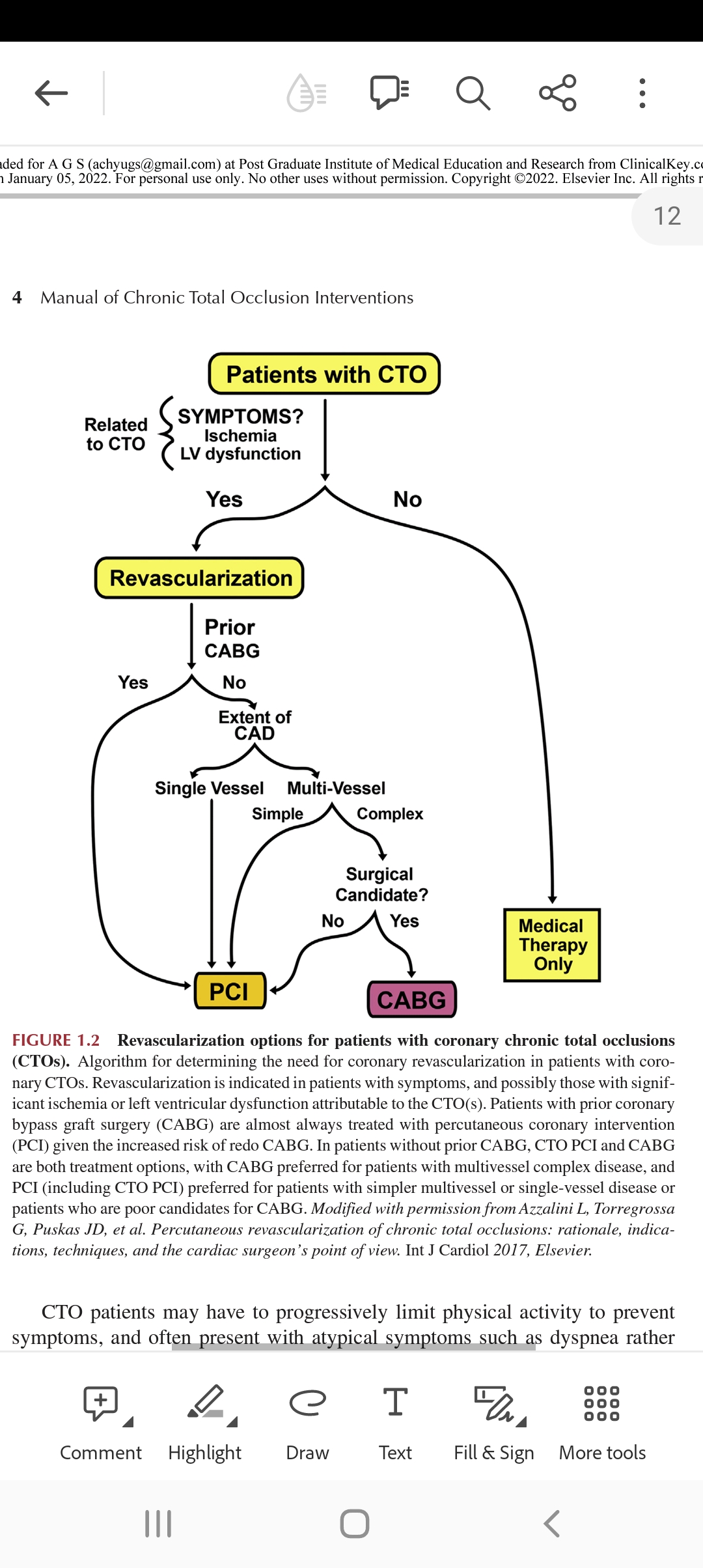 Should CTO be intervened in this patient?
9
[Speaker Notes: Revascularization should be done in patients with angina/dyspnea/ischemia on non invasive testing or lv dysfunction.
Pci- svd or post Cabg (ESPECIALY pts with patent left IMA graft to LAD)- high risk and technical challenges with redo cabg]
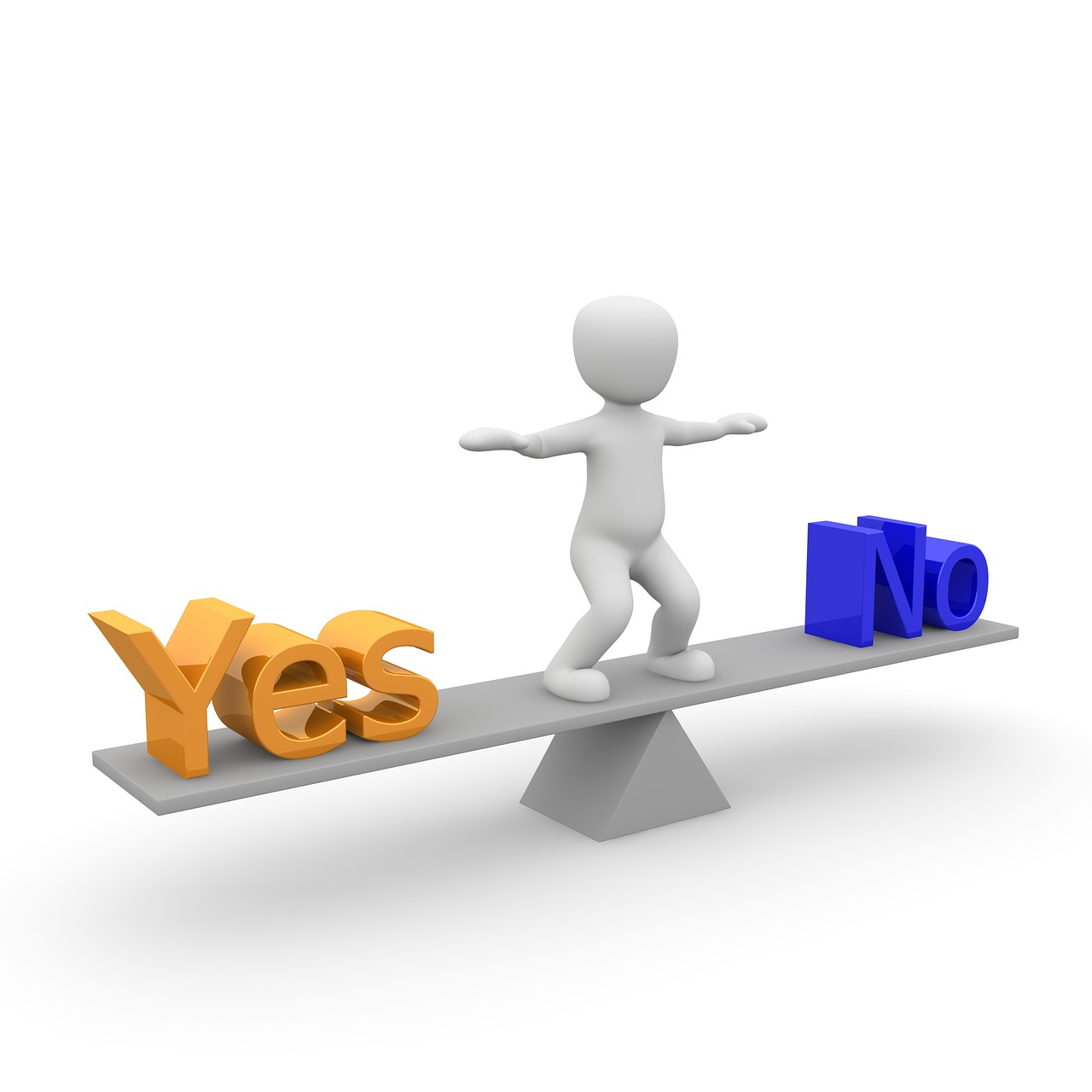 SHOULD I PROCEED WITH CTO PCI?
10
[Speaker Notes: Deciding when to proceed with CTO PCI depends on the balance of the antici-
pated risks and benefits of the procedure, should be individualized, and should
always be patient-centered.]
CTO benefits
Improve quality of life:

Medical refractory angina

Dyspnea + Fatigue

Undiagnosed major depression

Minimizing antianginals
11
[Speaker Notes: 2)  Pt attribute to aging and may not report them
4) Cost related benefit; ED is a common symptom in cad, pt now can stop nitrates and take PDE inhibitor]
12
Scientific findings
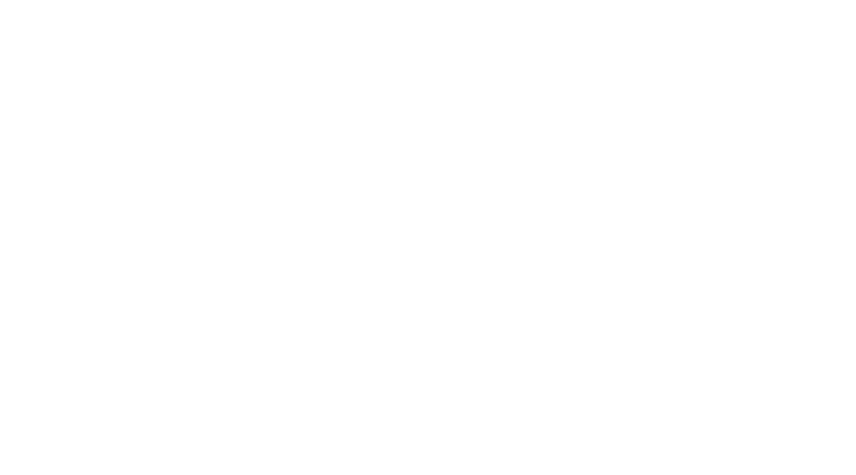 DECISION CTO TRIAL

834 patients

OMT vs OMT-PCI

Similar outcomes after 3.1 years

Several limitations
13
[Speaker Notes: EURO cto trial: CTO pci improved some but not all measure of health status. Higher relief of angina in pci group.and at 3 years major adverse cv events and cerebrovascular events were lower in pci group vs omt

Drawback in Decision cto trial was treating non cto pci before randomization and cross over]
CTO benefits
Reduce the need for CABG

Complex stable coronary artery disease  CABG

*Less complex disease (Syntax score < 22)  PCI=CABG

PCI 
Patients who Decline CABG for Non medical reasons / Surgical Risk
14
CTO benefits
Reducing Ischemia

CTO are ischemic even if collateral circulation is present.

CTO PCI benefit in patients with significant baseline Ischemic burden

The Hemodyanamic of donor vessel may improve.
15
CTO
[Speaker Notes: Baseline ischemic burden of more than 12.5 % benefit from cto opening]
CTO benefits
Improves myocardial Function :

Provided territory is Viable
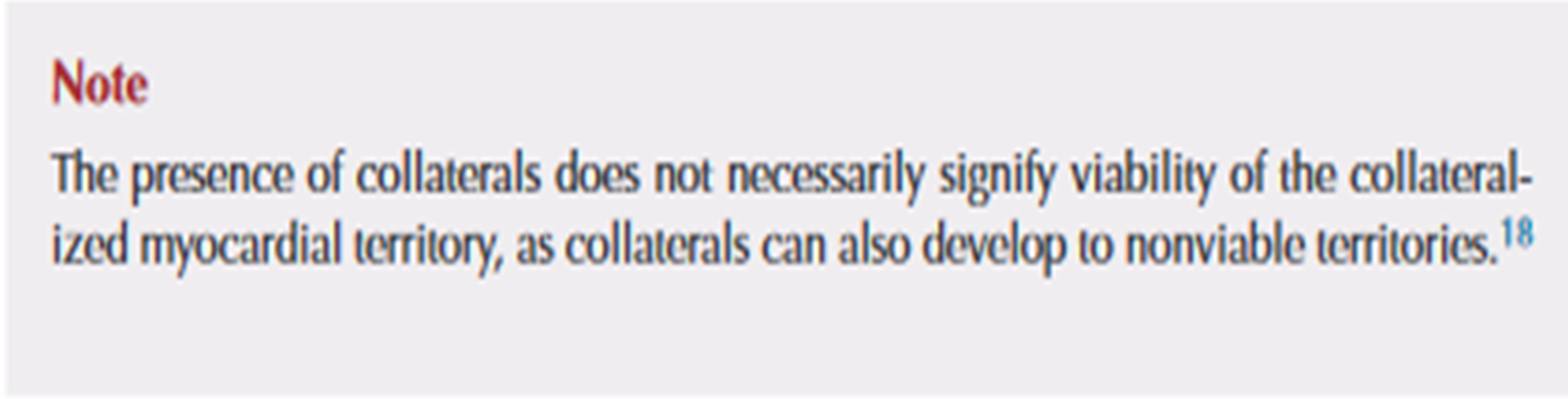 16
CTO
EXPLORE Trial – 

Patient who underwent Primary PCI for ST elevation MI and found to have concomitant CTO in Non infarct related artery

CTO PCI vs Medical management
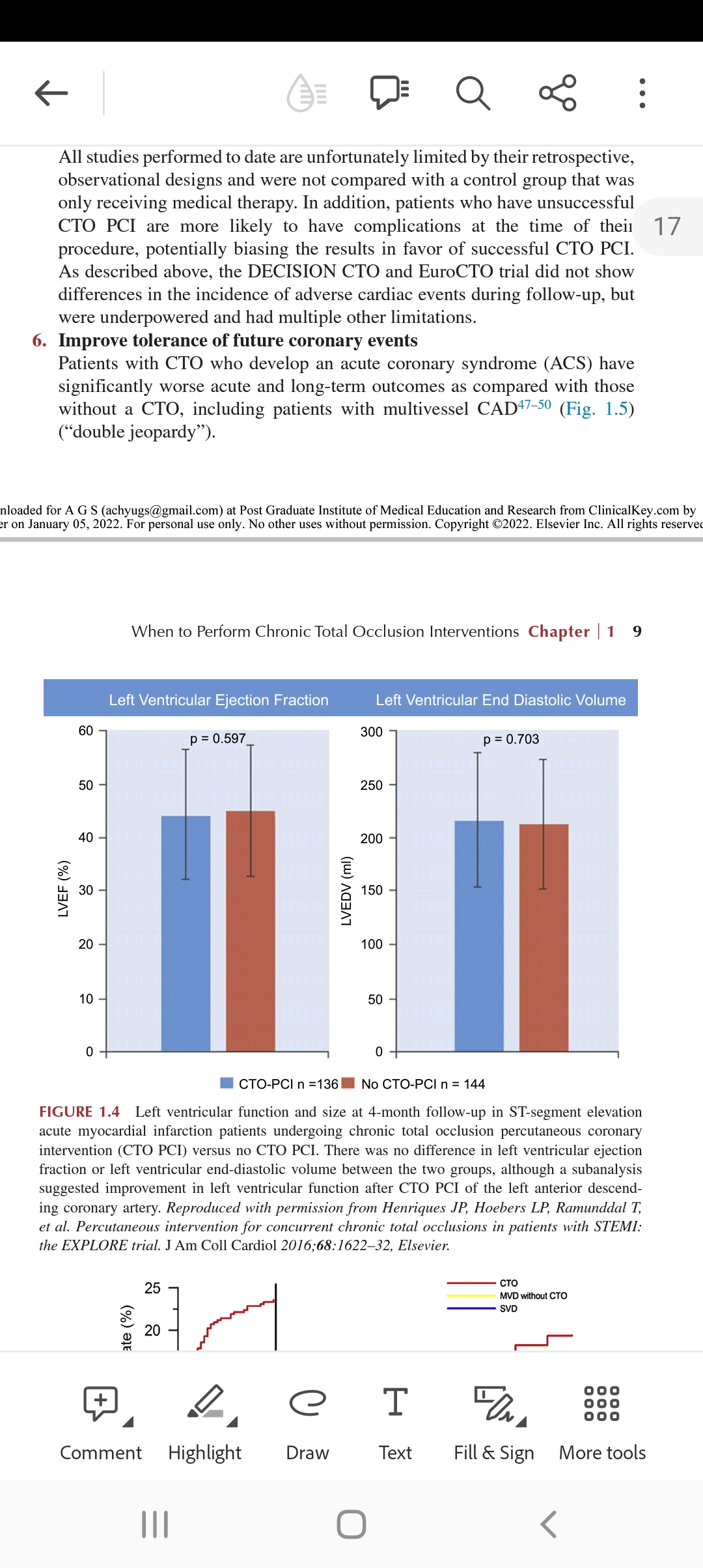 17
Scientific findings
Prevent Arrythmias:

Ischemia may predispose to Ventricular Arrythmias

Infarct related artery CTO was independently associated with VT recurrence after successful catheter ablation.

Patients with Ischemia induced arrythmias could benefit from CTO recanalization
18
19
Scientific findings
[Speaker Notes: 66 male with history of vt storm. Had rca cto.. After pci to rca cto he had ICD and discharged. After 9 months in checkup interrogation revealed he had NSVT but not required the delivery of shock.]
20
Scientific findings
[Speaker Notes: Although guidelines do not recommend revascularization alone as a treatment of vt, recent  studies on revascularization of cto prove that this might actually be the case. Yet we need additional knowledge.]
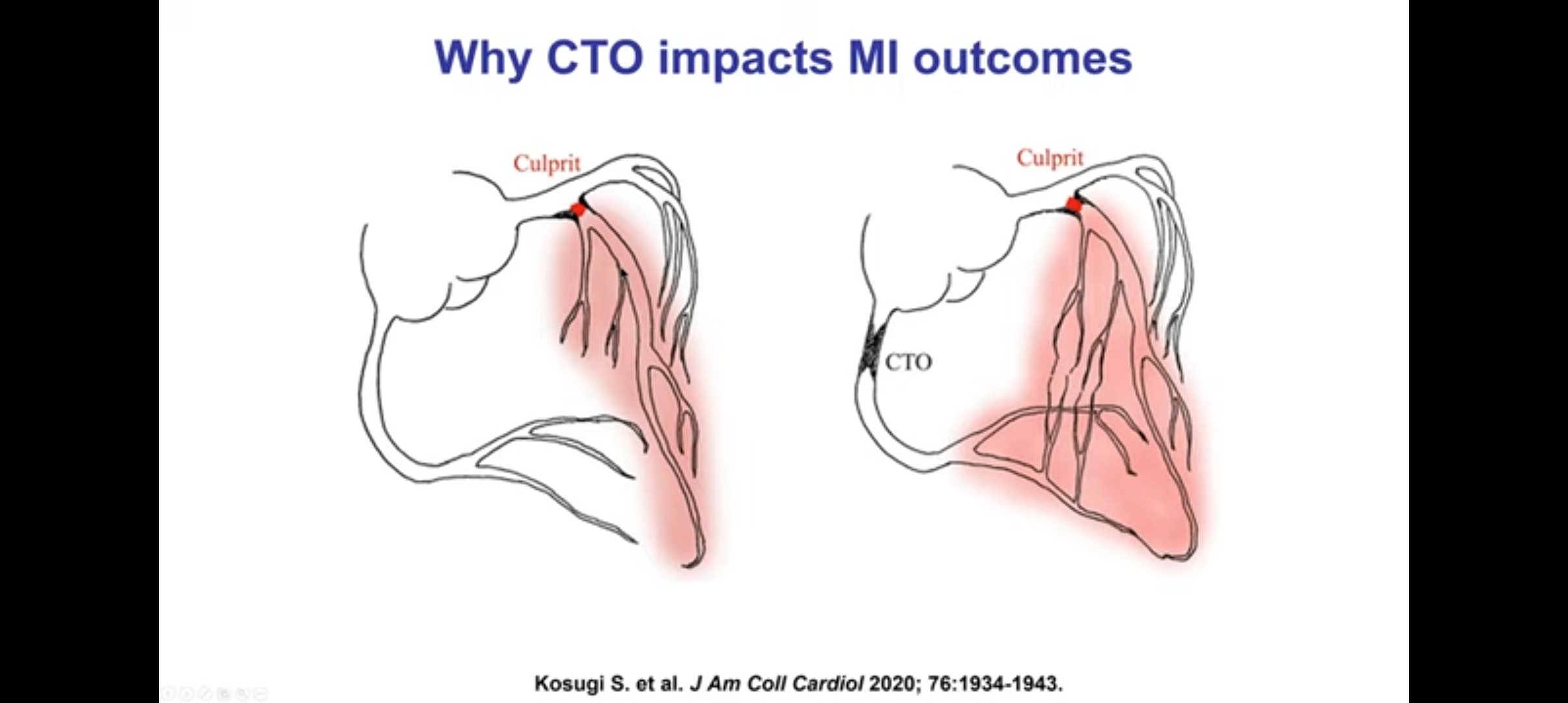 CTO benefits
Improve tolerance of Future coronary events
CTO patients with MI - “Double jeopardy”
21
Scientific findings
[Speaker Notes: Pt with a cto and donor vessel has acute occlusion—it is a double jeopardy
But no prospective studies showing Prophylactic PCI can improve the outcomes of future ACS]
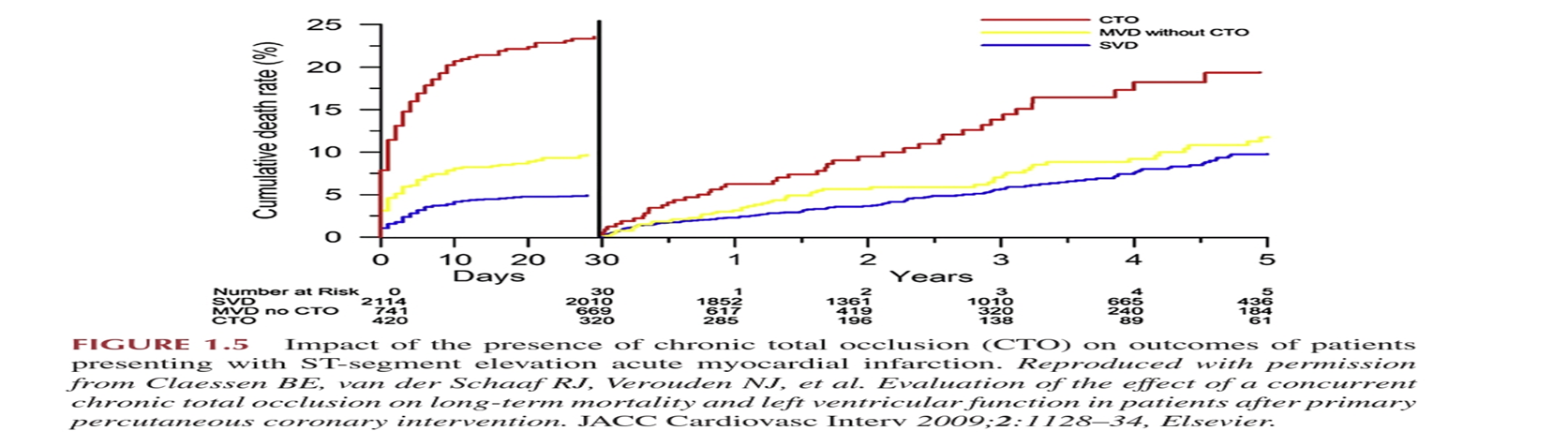 22
Scientific findings
23
Scientific findings
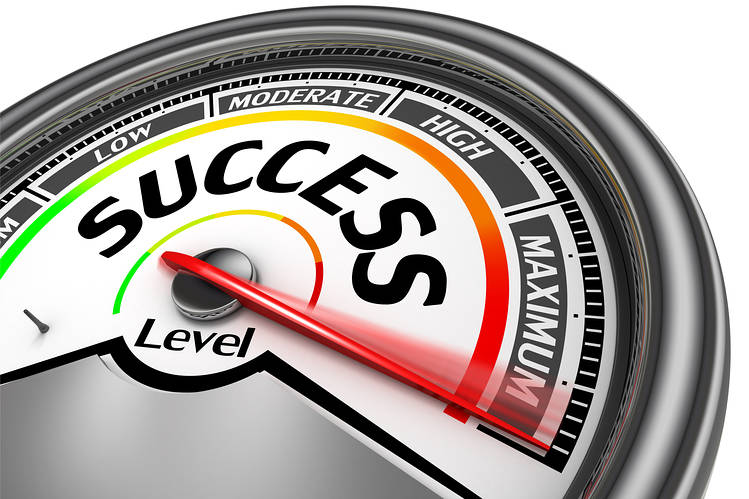 ESTIMATING LIKEHOOD OF SUCCESS
24
CTO
[Speaker Notes: Operator experience and lesion complexity]
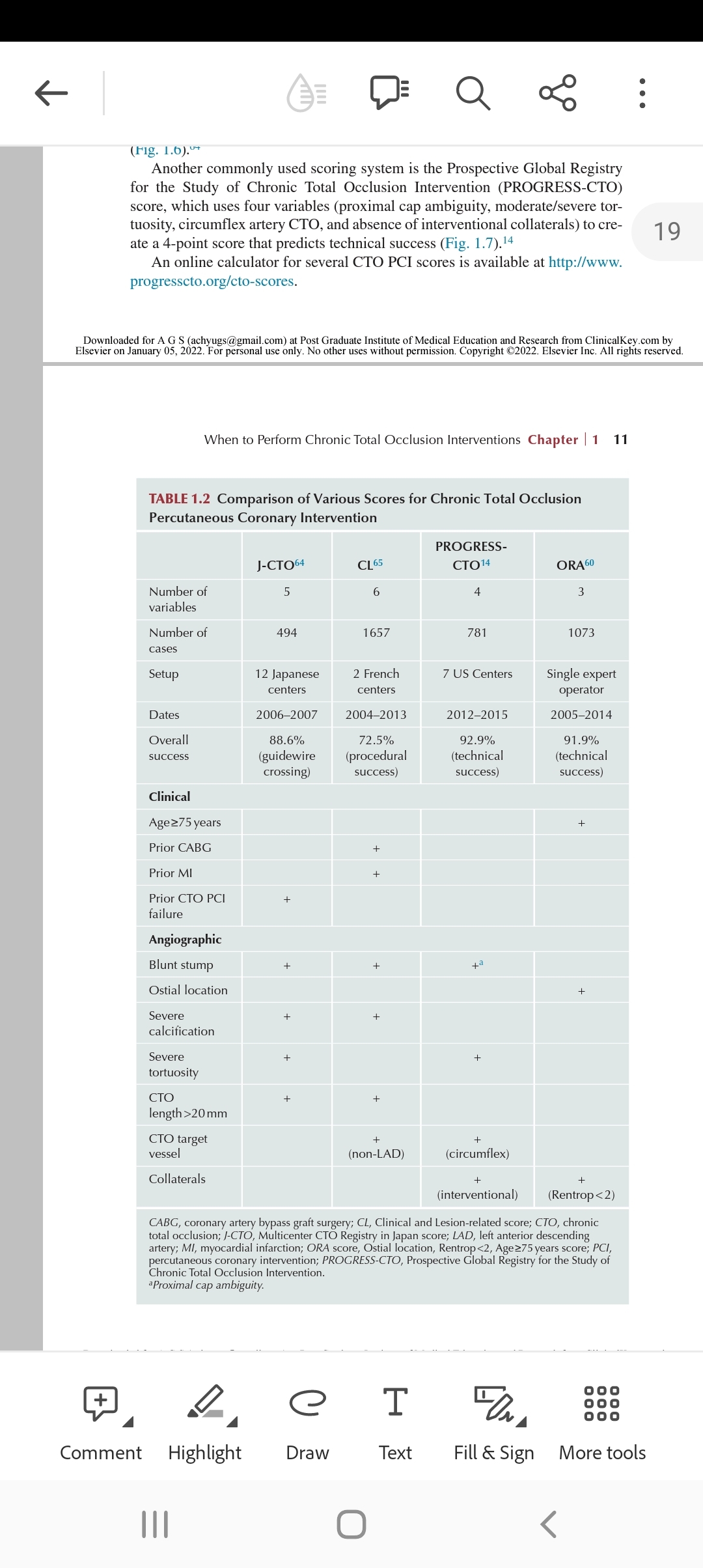 25
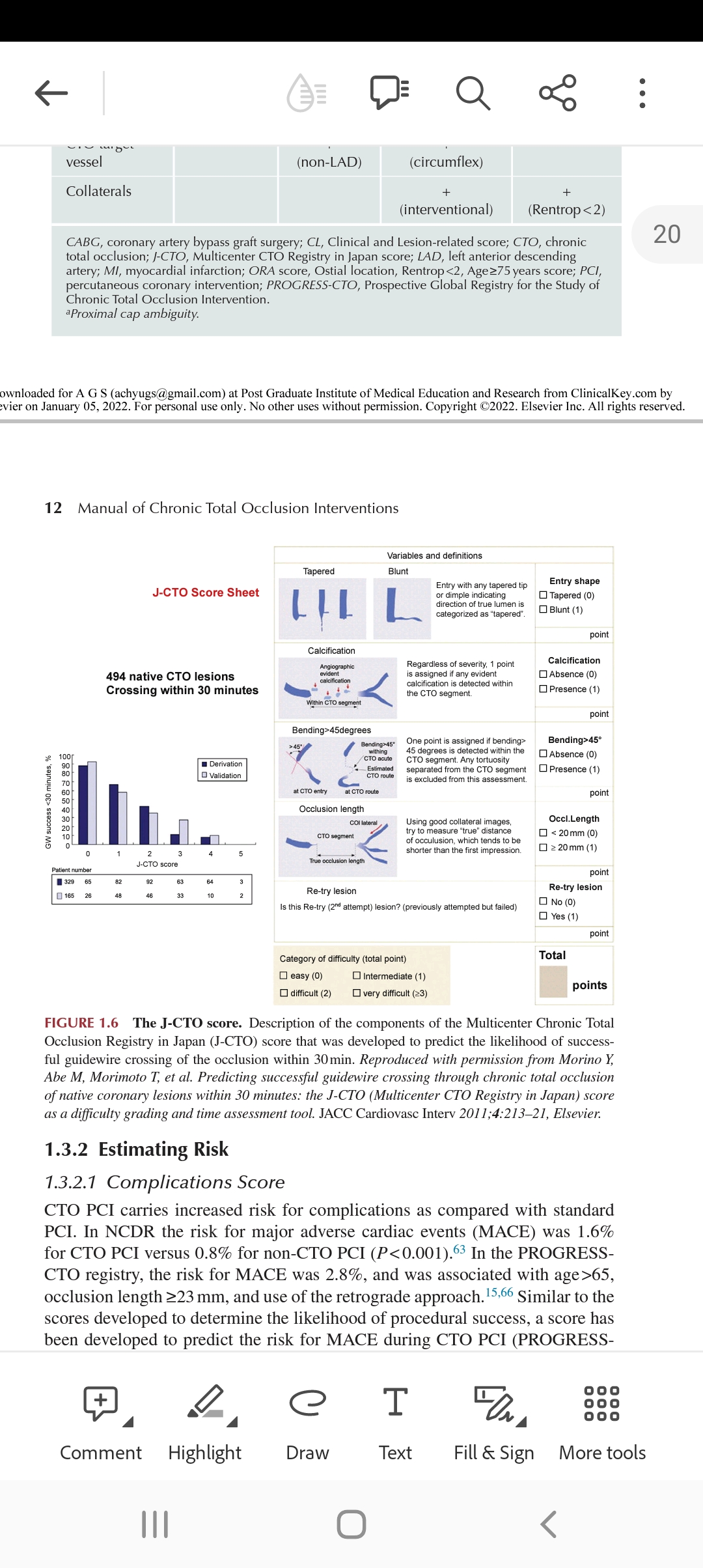 26
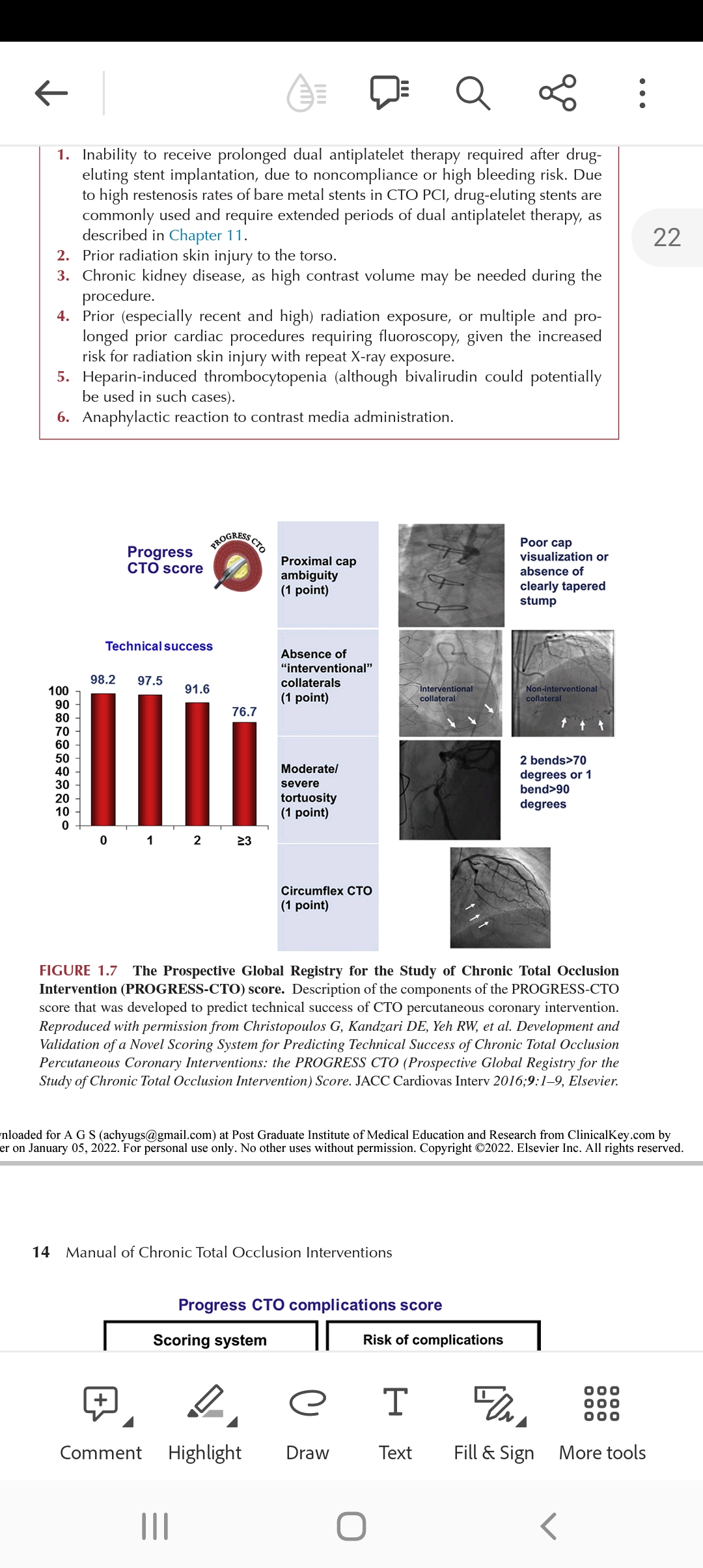 27
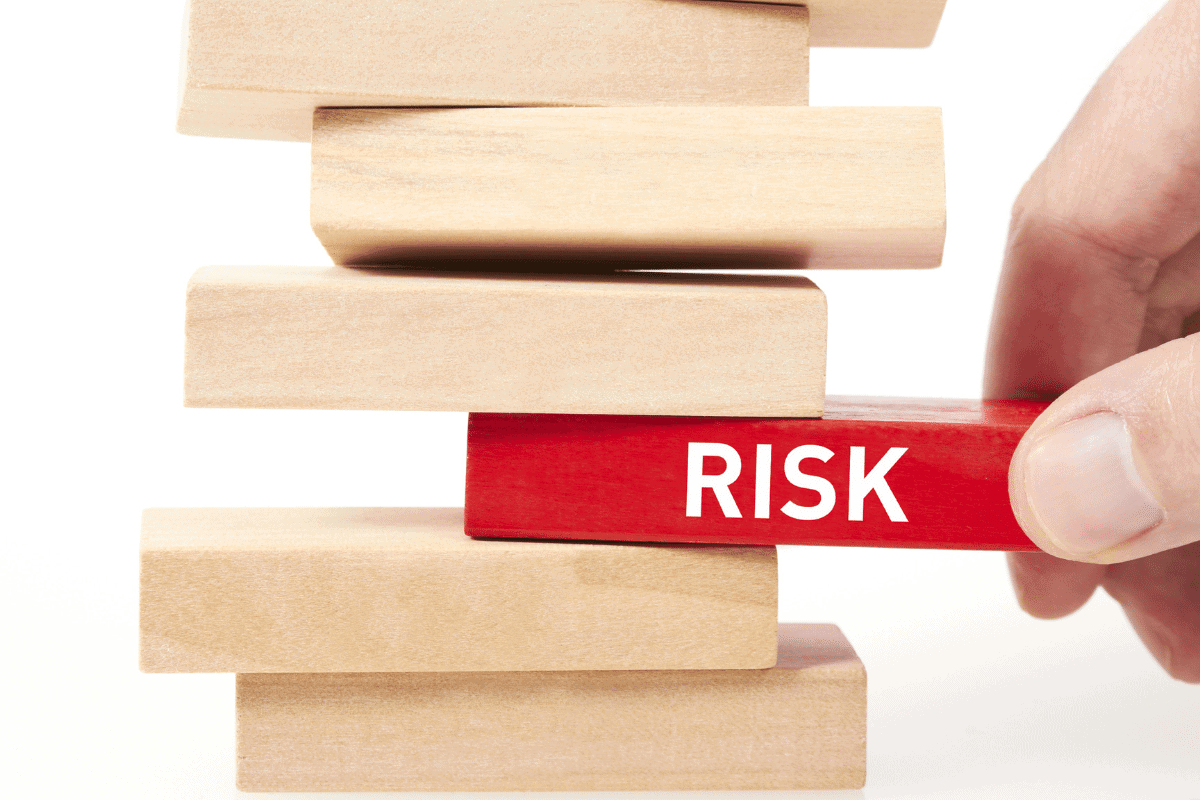 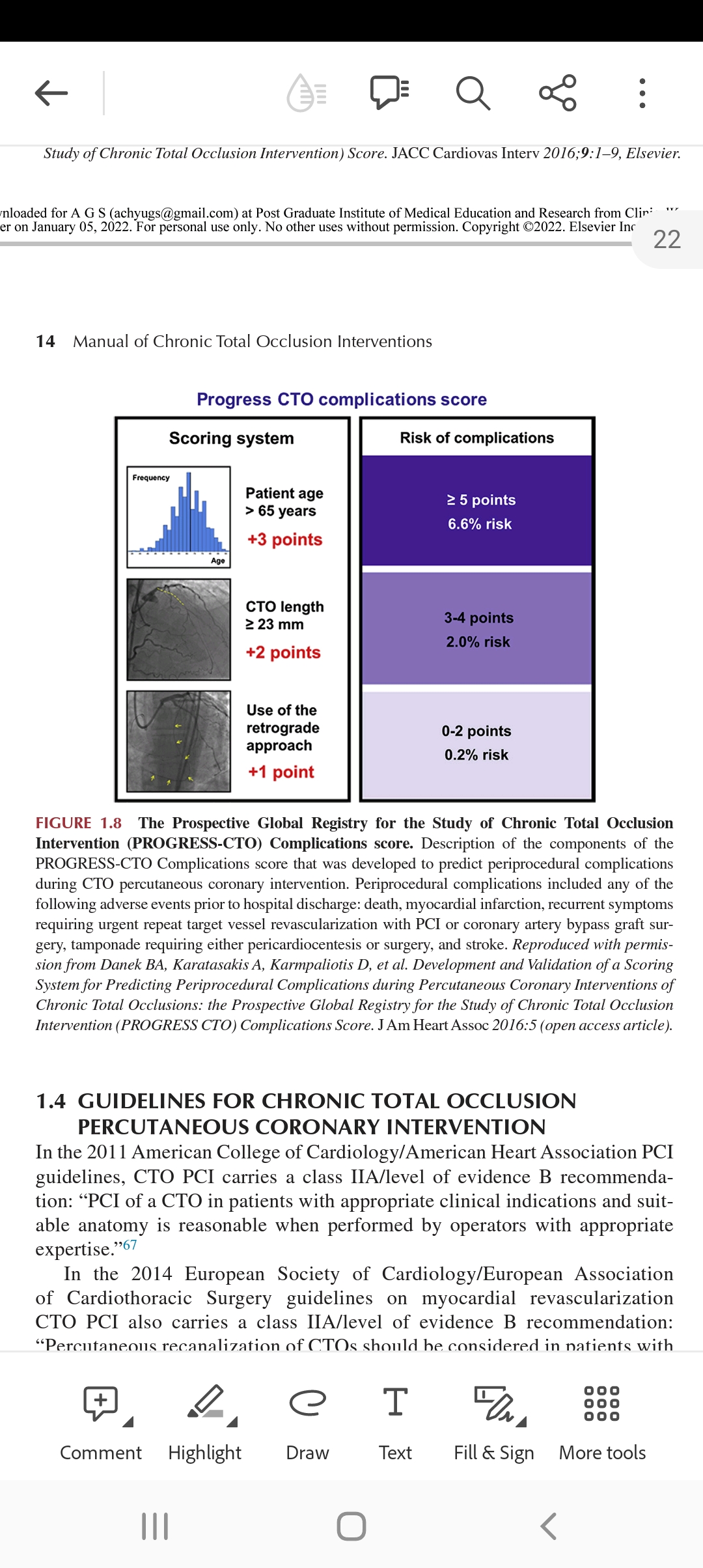 ESTIMATING RISK?
28
Scientific findings
[Speaker Notes: DEATH.MI TAMPONADE STROKE RECURRENT SYMPTOM REQUIRING REPEAT TARGET VESSEL REVASCULARIZAITON]
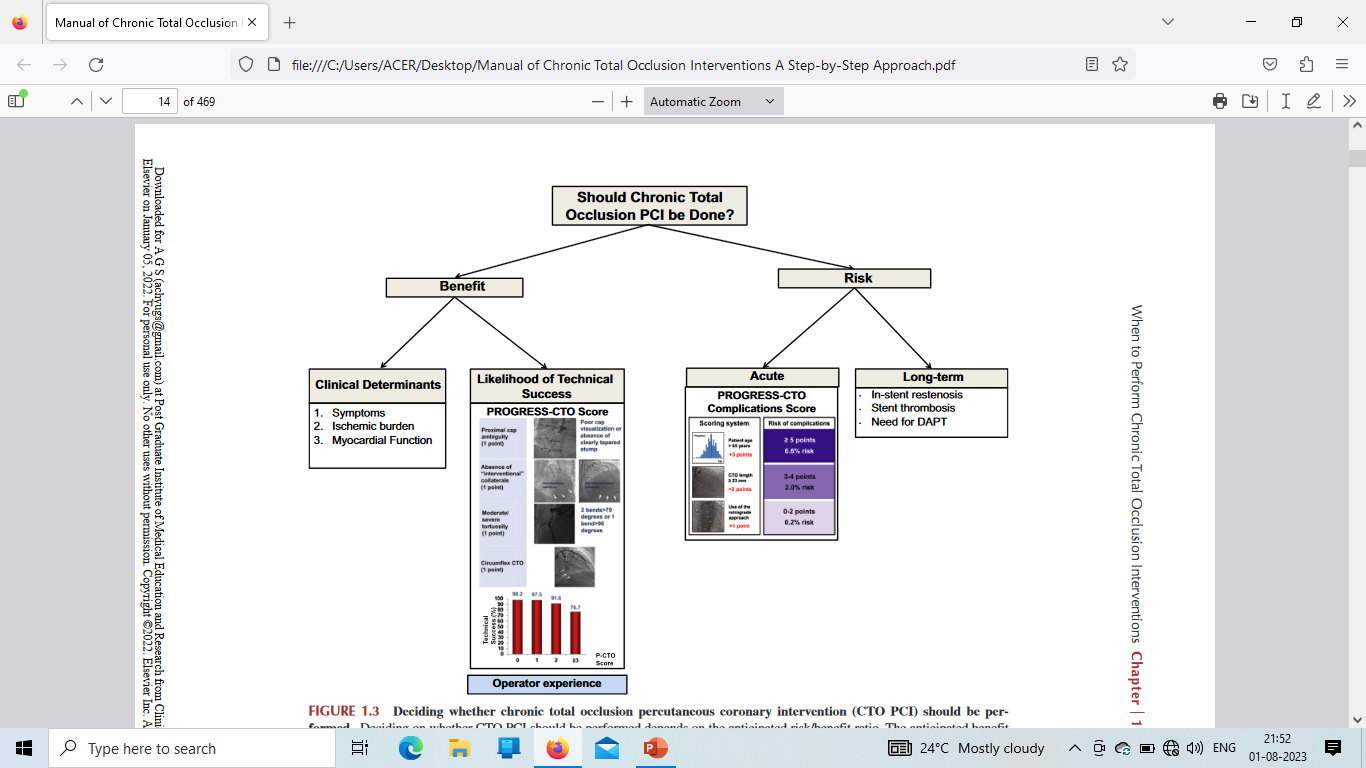 29
Scientific findings
[Speaker Notes: Higher chance of Isr because of negative arterial remodelling.
Optimize with ivus.]
CTO PLANNING
No to Ad-hoc PCI except in some cases

Time for Procedural Planning

2)Decide on Viability and extent of ischemia of the territory supplied by the occluded vessels.

			
Coronary CTA -> Facilitate Planning
30
[Speaker Notes: Exception: acs pt with saphenous vein graft disease treatment of native coronary artery CTO is considered as preferred treatment statergy.
Acs resulting in cardiogenic shock, successful use of cto pci techniques can help achieve haemodyanamic instability.]
31
Scientific findings
Contraindication to CTO-PCI
Absolute Contraindication:

Contraindication to P2Y12 Inhibitors

Relative Contraindication:

1)Inability to receive Prolonged DAPT

2)Prior Radiation injury to skin

3)CKD

4)HIT (Bivalurudin can be used)

5)Anaphylactic reaction to contrast media
32
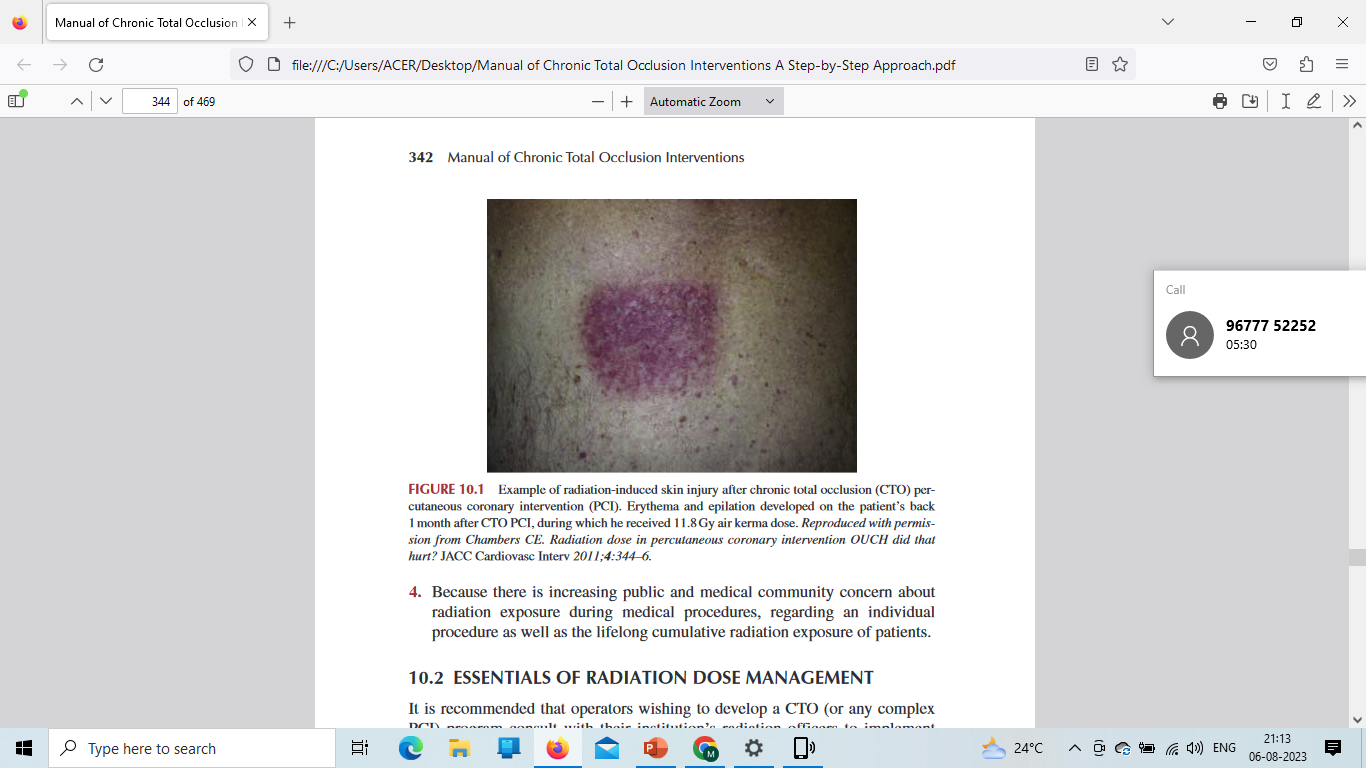 33
Scientific findings
DUAL INJECTION !!
34
Scientific findings
[Speaker Notes: Should be performed in all pts with contralateral collateral.. Even in antegrade only cases with no collaterals, retrograde collateral may appear if ipsilateral collateral flow is compromised]
Introduce RCA guide catheter first before Left Guide
 
This prevents guide – guide Interaction 

In case of difficult cannulation of left Main, we can introduce stabilizing guide wire into RCA to prevent disengament


Intracoronary / Sublingual Nitratres before injection  Maximally visualize collaterals 


Use Low magnification (13 inch)
35
[Speaker Notes: Unimpeded torquing necessary for right coronary artery engament
3) To visualize entire coronary system]
Long cine acquisition


Inject donor vessel first  after collateral fill the distal vessel of CTO  Inject occluded vessel.


Use 8 f guide catheter / avoid side hole catheter for angiography


Complex CTO with single donor branch  microcatheter can placed in the single donor branch (for repeated injections into donor branch )
36
[Speaker Notes: 3) Good contrast volume and better details of anatomy
4) 1-2ml of contrast for each image shots. Cannot be done if there is multiple branches]
ECG and Pressure waveforms during before and after injections


Suboptimal study  cine at 30 fps


To avoid confusion ;
 RFA access for RCA / LFA access for LCA
 		(or)
Right for antegrade and left for Retrograde
37
[Speaker Notes: BIFEMORAL IS BEST FOR COMPLEX LESION . Triple access in case of cabg graft if necessary.]
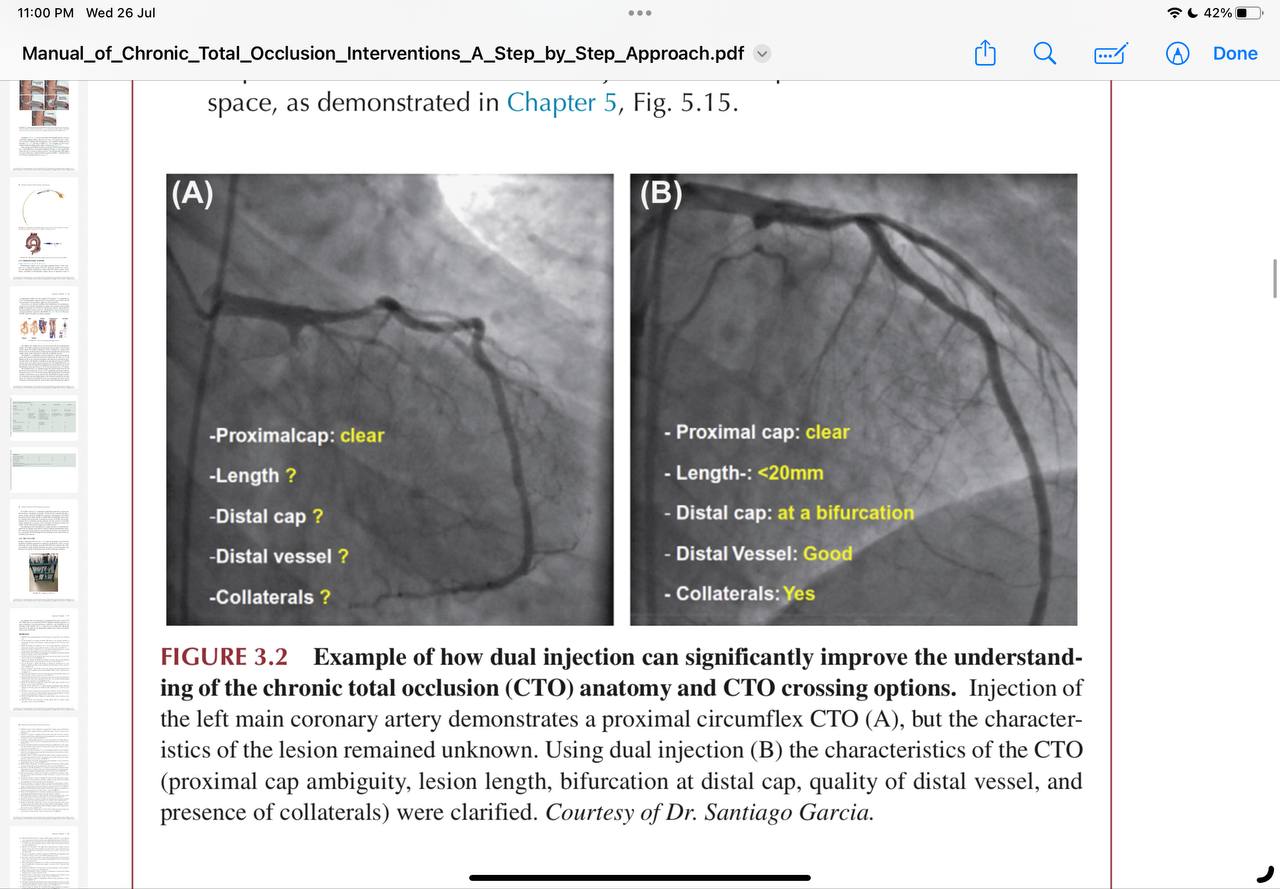 38
Scientific findings
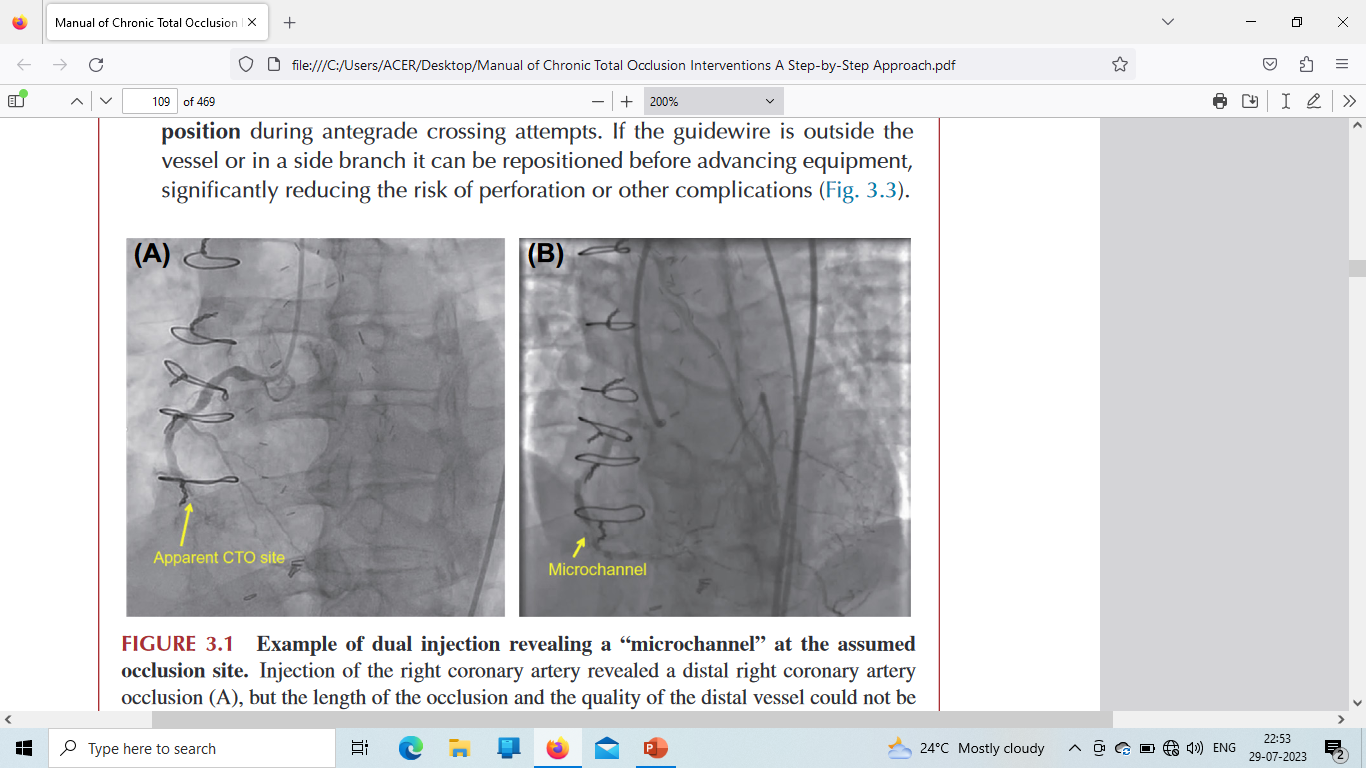 39
Scientific findings
[Speaker Notes: lima]
ANTICOAGULATION
UF HEPARIN – Preferred Anticoagulant for CTO PCI

ACT >300 s  Antegrade CTO PCI 
ACT >350 s  Retrograde CTO PCI

ACT checked every 30 mins

Bivalurudin avoided  Anticoagulant effect not reversed / Risk of Guide 				    thrombosis

GpIIbIIIa antagonist avoided   risk of reopening minor wire perforation
40
Assessing CTOs
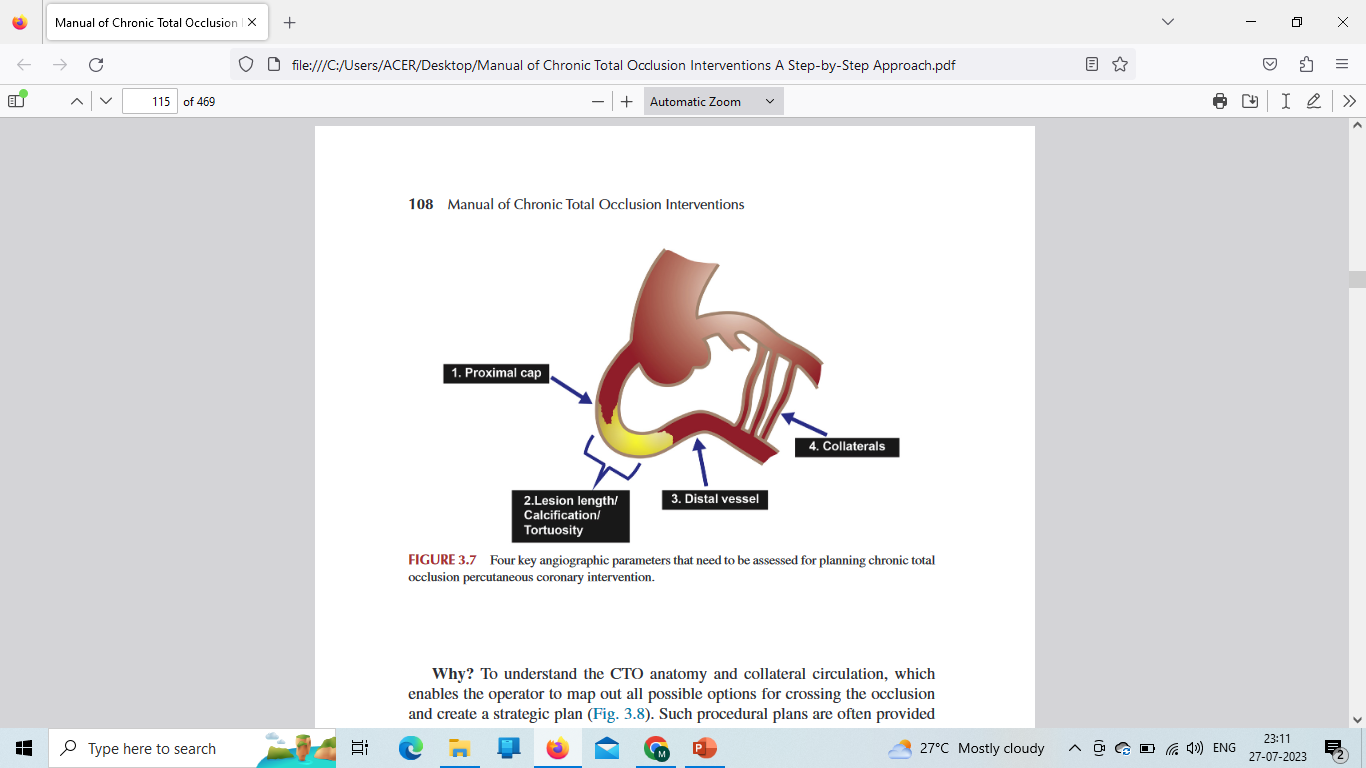 41
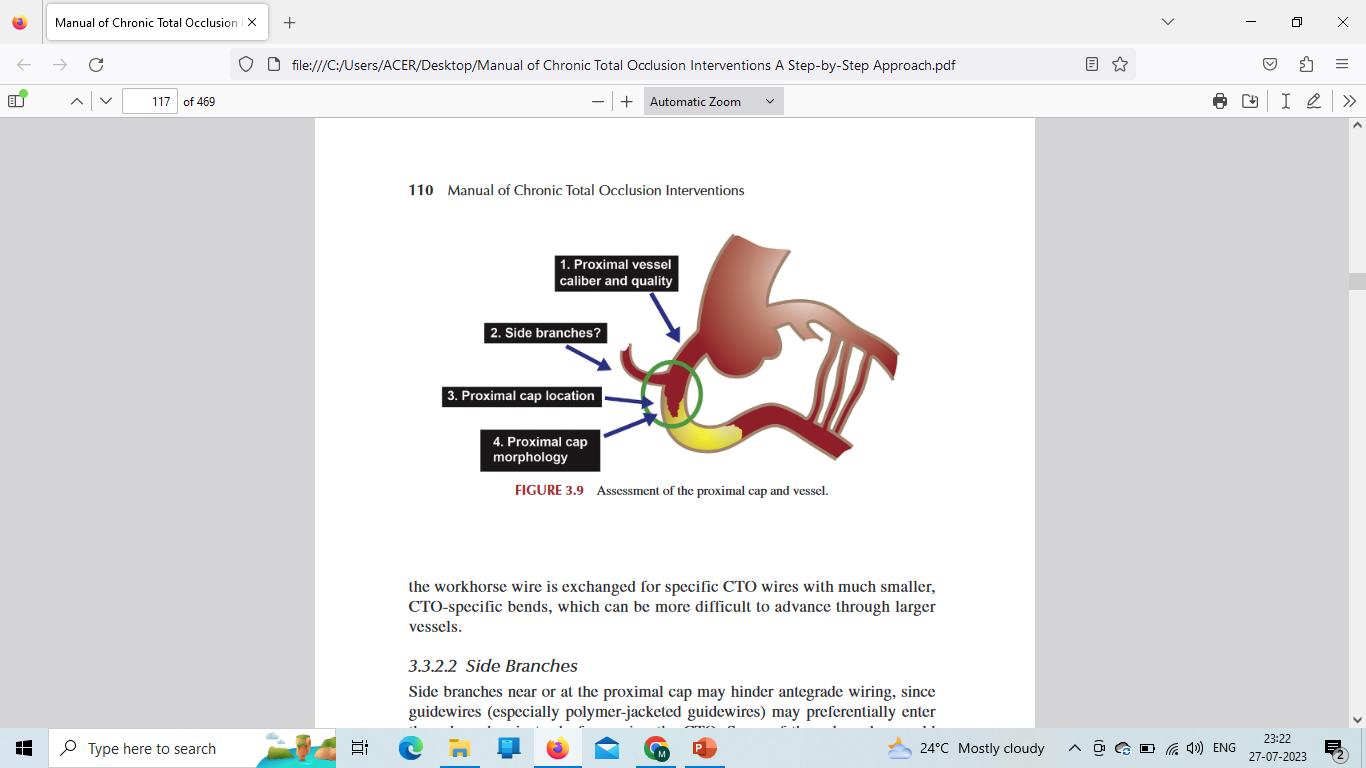 PROXIMAL CAP
42
Scientific findings
[Speaker Notes: 1) Diffusely diseased proximal vessels can cause pressure dampening upon guide
catheter engagement. If it is a large vessel with collaterals causes ischemia  small guide catheter, side hole guide catheter , or frequent disengagement
2) Side branches near CTO may hinder antegrade wiring, as guidewires (especially polymer-jacketed guidewires) may preferentially enter
those branches instead of engaging the CTO. Some of those branches could
potentially be used for side branch anchoring to increase guide catheter support.]
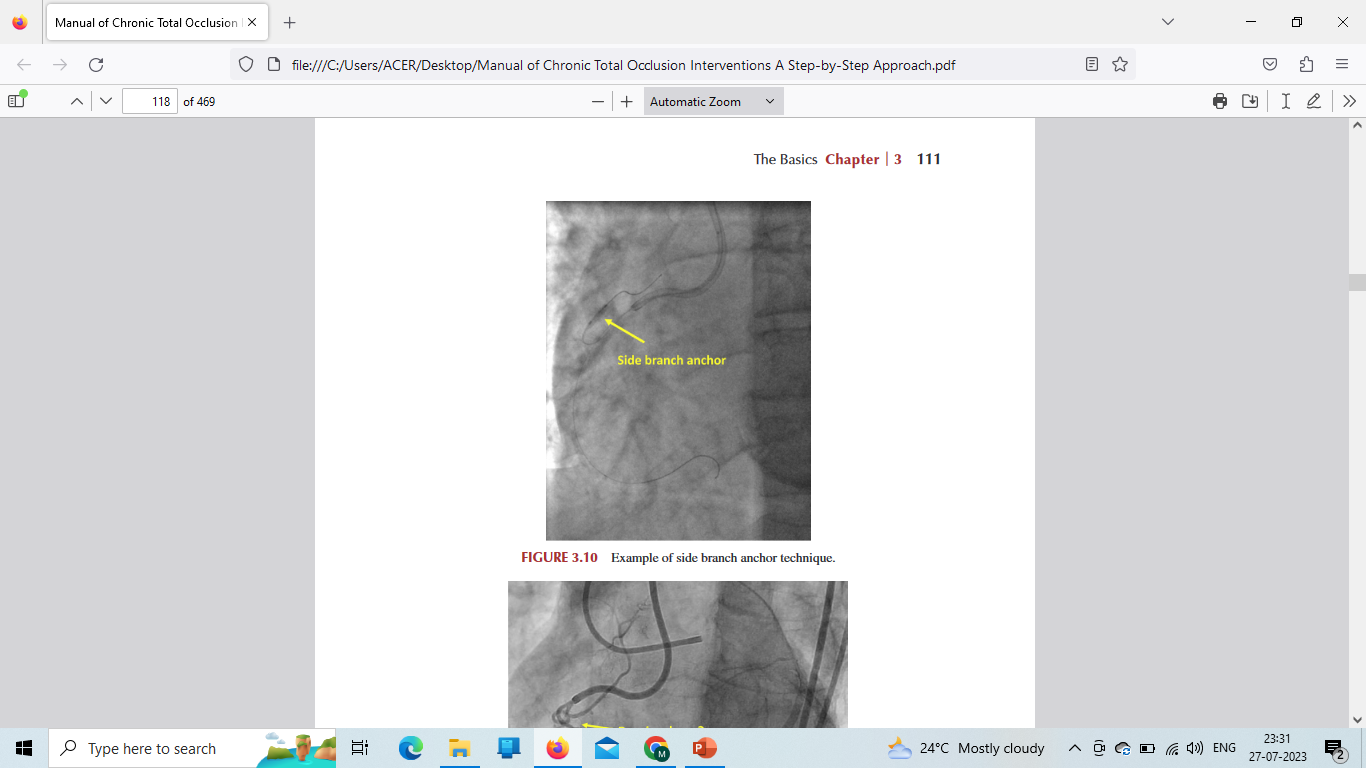 43
Scientific findings
[Speaker Notes: 3.6.3 Buddy Wires
BUDDY WIRE CAN BE USED TO ANCHOR WITH HELP OF  SUPPORTIVE WORK HORSE WIRE]
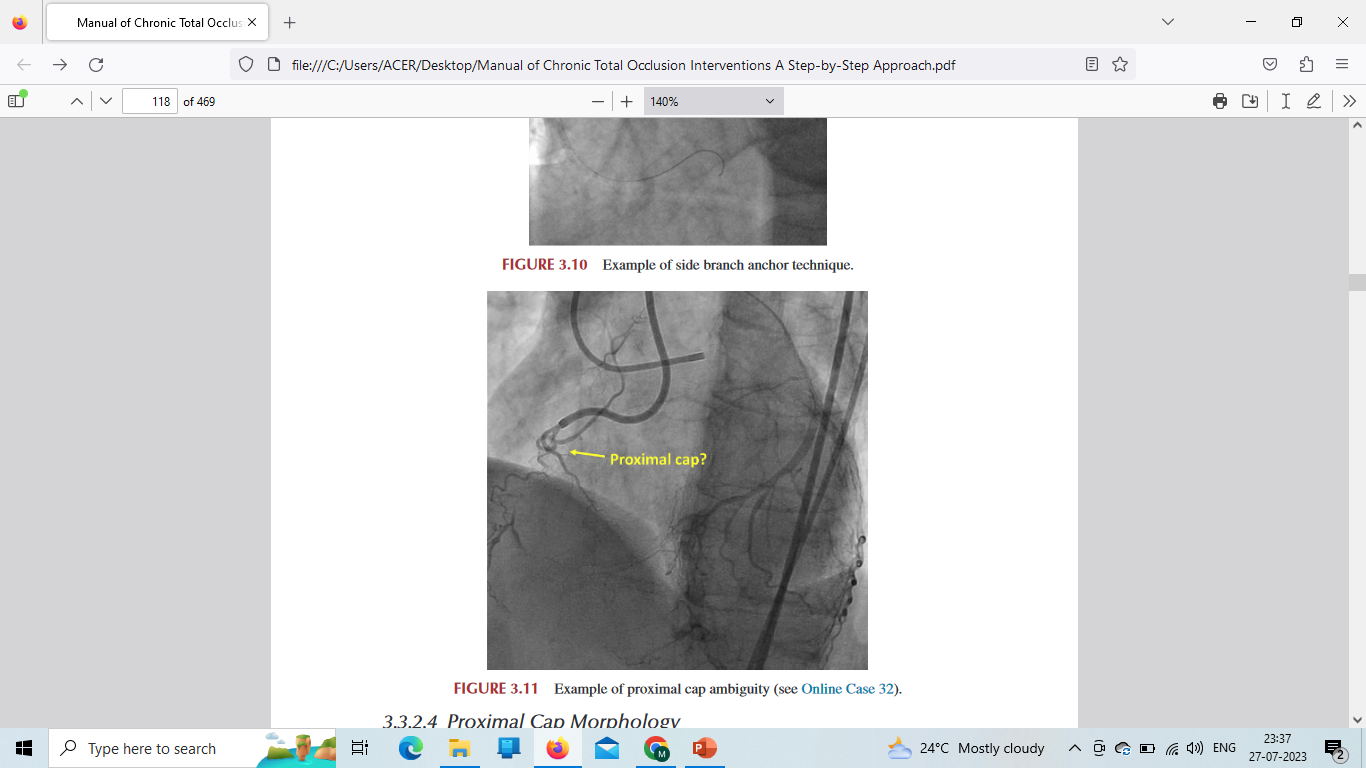 44
Scientific findings
[Speaker Notes: Ambigous proximal cap
If prox- unambiguous –antegrade approach upfront
If ambiguous-> retrograde approach or subintimal techniques
In some cases ; various angiographic angles / ivus can be used]
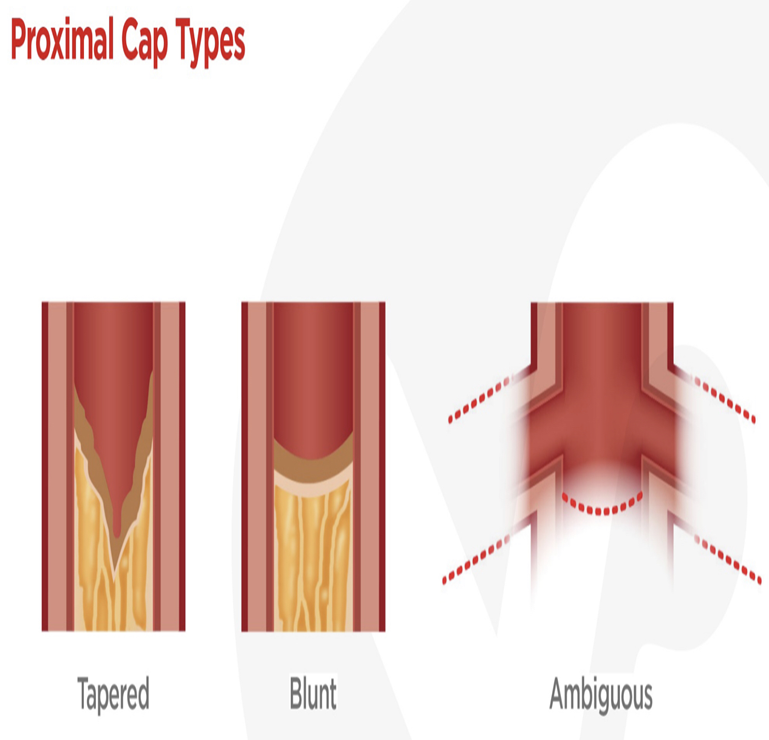 45
Scientific findings
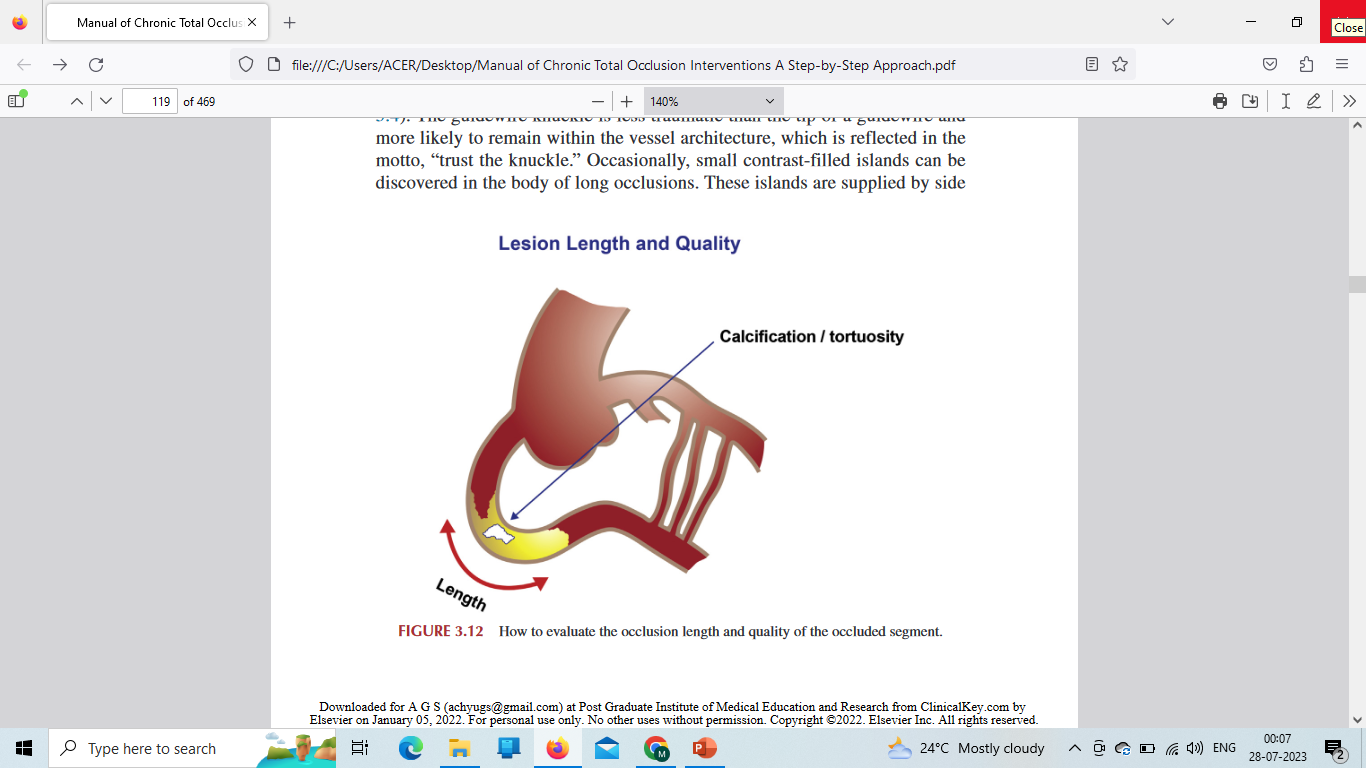 46
Scientific findings
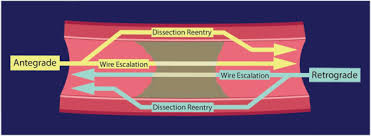 Lesion >20mm  Higher chance of Failure
Lesion >20mm  Dissection and re-entry
Lesion <20mm  Antegrade wire escalation
47
[Speaker Notes: ≥20 mm long lesions
may be best approached with a primary dissection/reentry strategy (because
subintimal guidewire entry is highly likely to occur),]
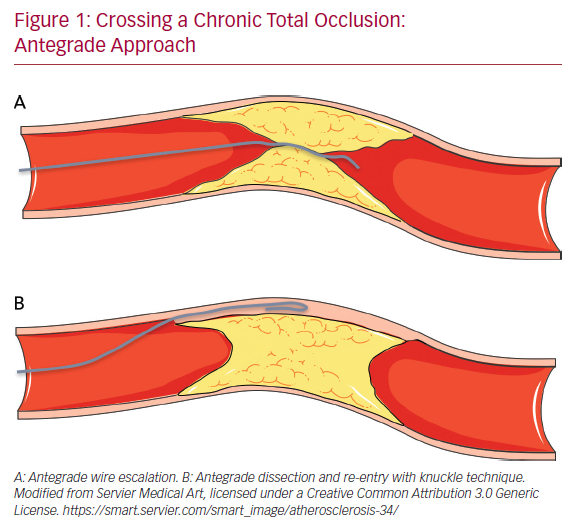 TORTUOSITY
48
Scientific findings
[Speaker Notes: Tortuosity increases the chances of guidewire exit and perforation,
hence highly tortuous occlusions may be best crossed subintimally with a knuckled guidewire
less traumatic 
,more likely to remain within the vessel architecture]
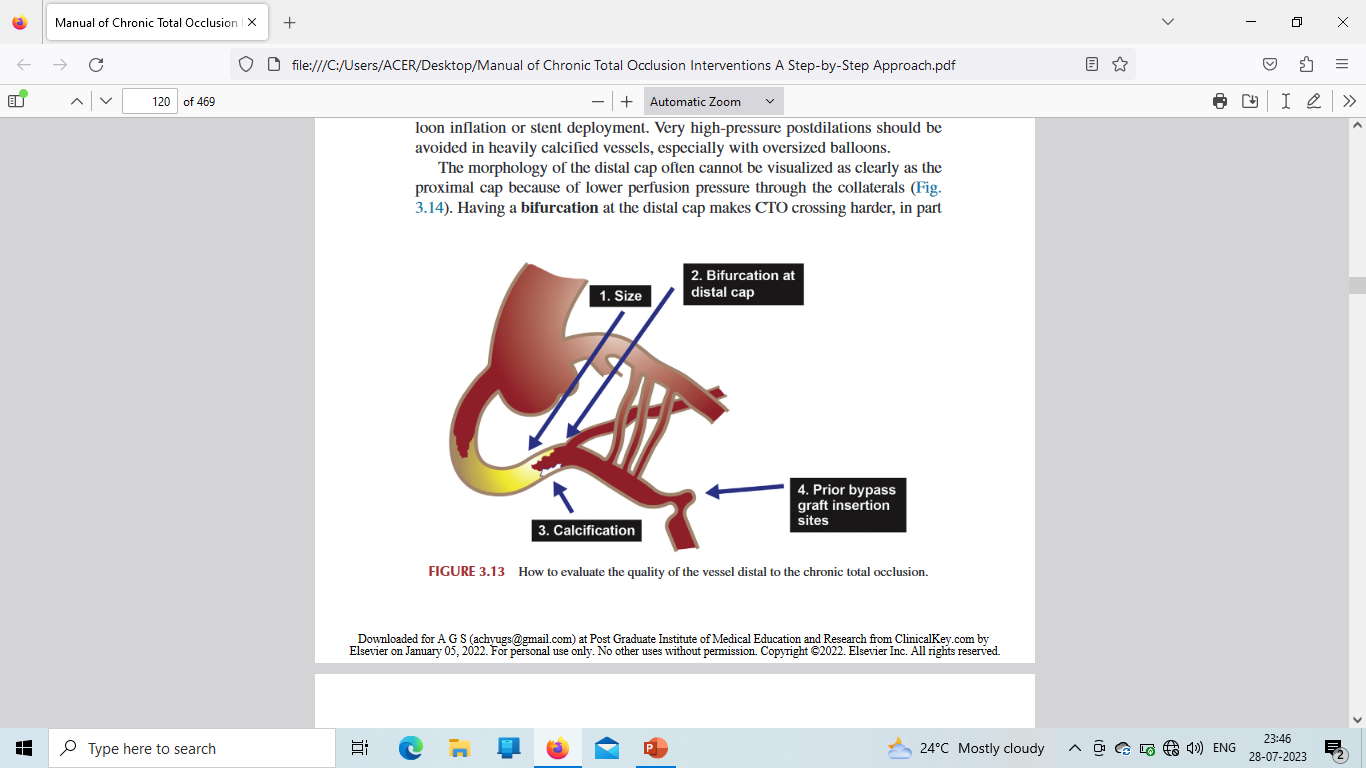 DISTAL VESSEL
49
Scientific findings
[Speaker Notes: in bifurcation lesion at distal part-suppose we are doing dissection reentry, reentry may be to one branch compromising the other. Such case we need to proceed with double reentry or retrograde approach.]
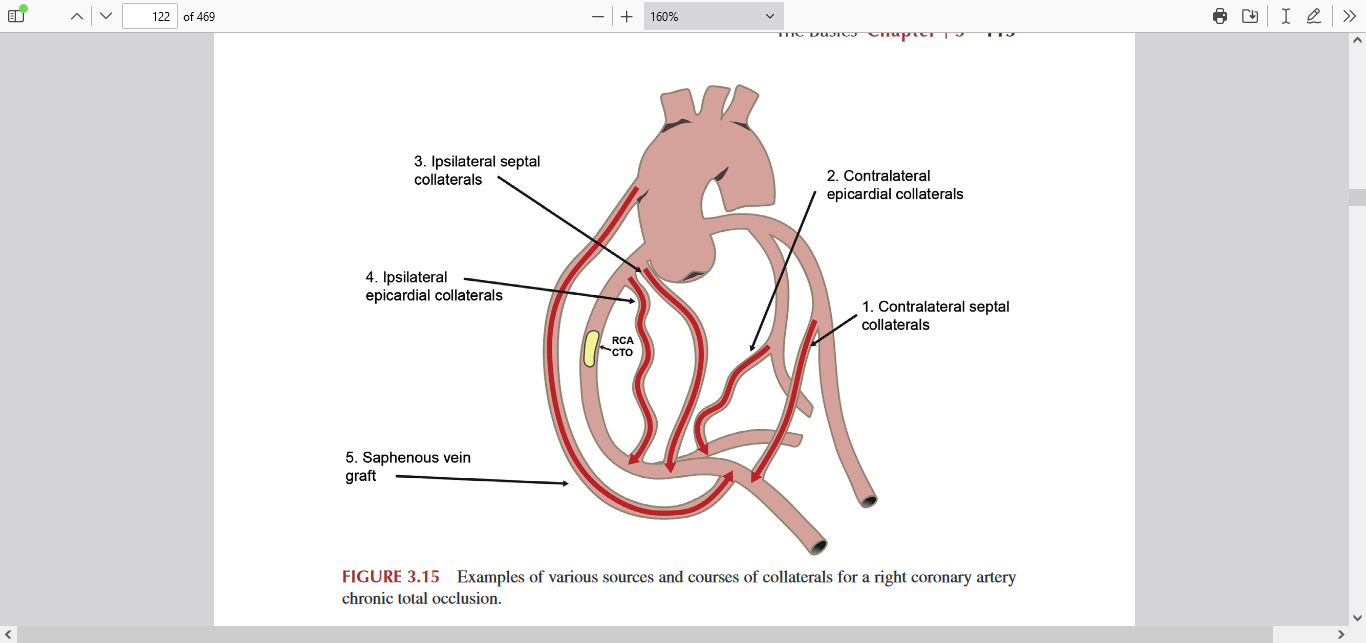 ASSESSING COLLATERALS
50
Scientific findings
[Speaker Notes: Septal collaterals are preferred ,epicardial collateral
perforation can cause tamponade or localized chamber compression in patients CABG,
Septals- shorter ,less tortous route]
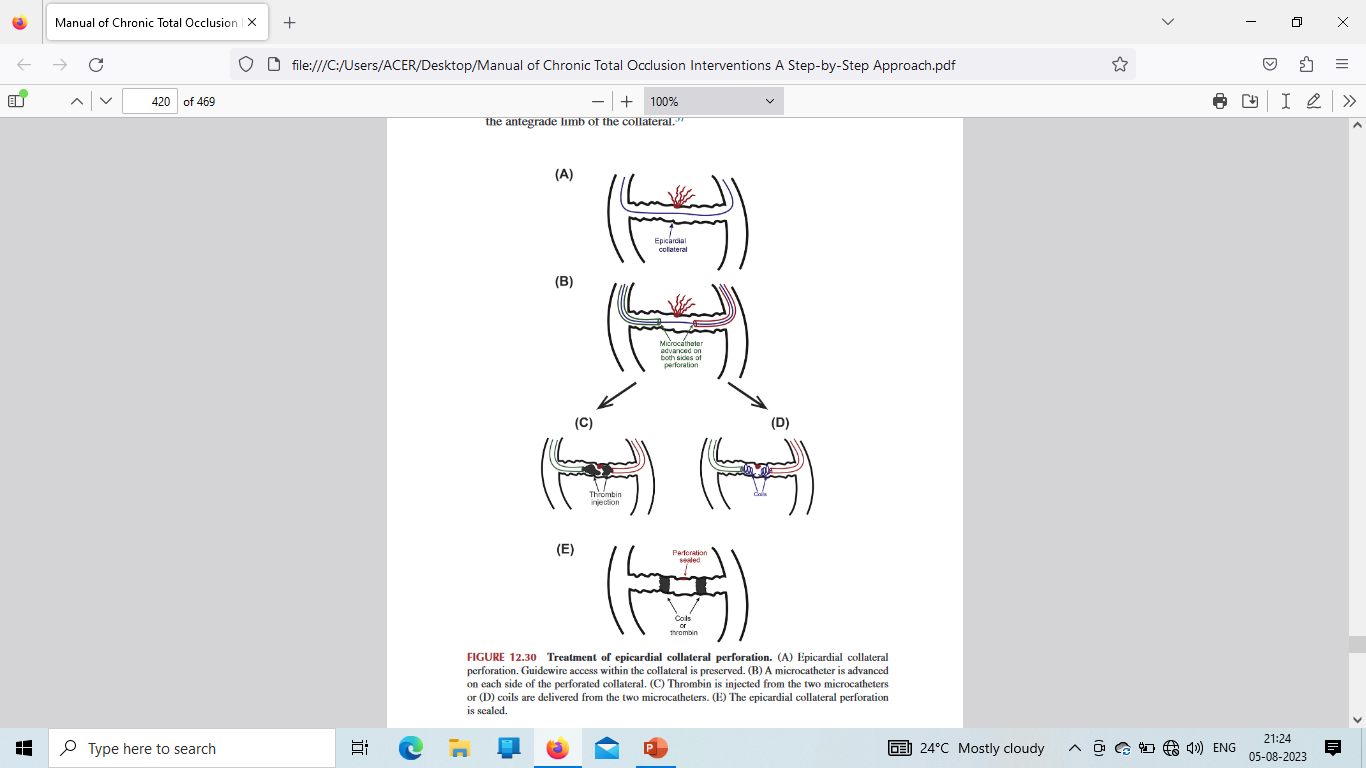 51
Scientific findings
[Speaker Notes: Treatment of epicardial collateral perforations requires occlusion from both
sides of the perforation for successful sealing.]
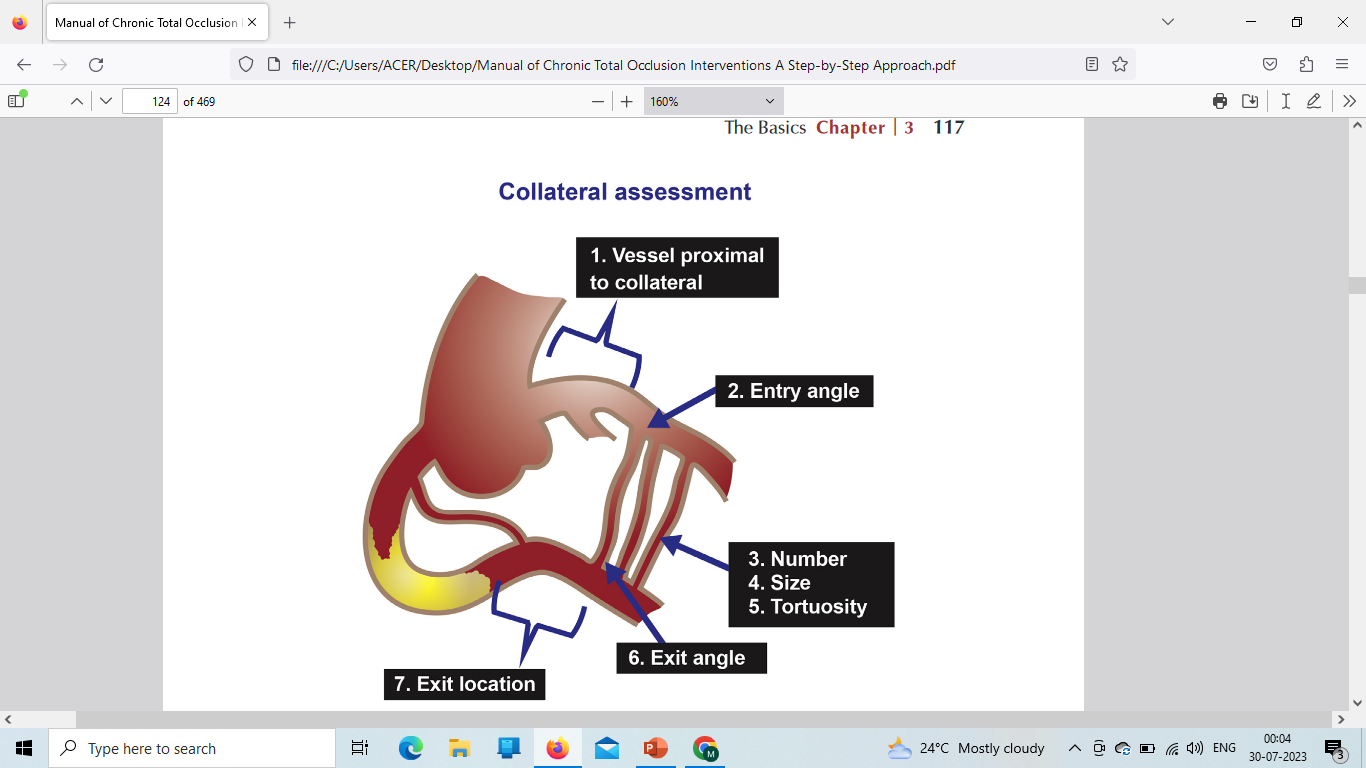 52
Scientific findings
[Speaker Notes: 1) When advancing donor vessel with significant disease it might cause occlusion. Hence such lesion to be treated first and sufficient time for endothelization before attempting retrograde CTO.]
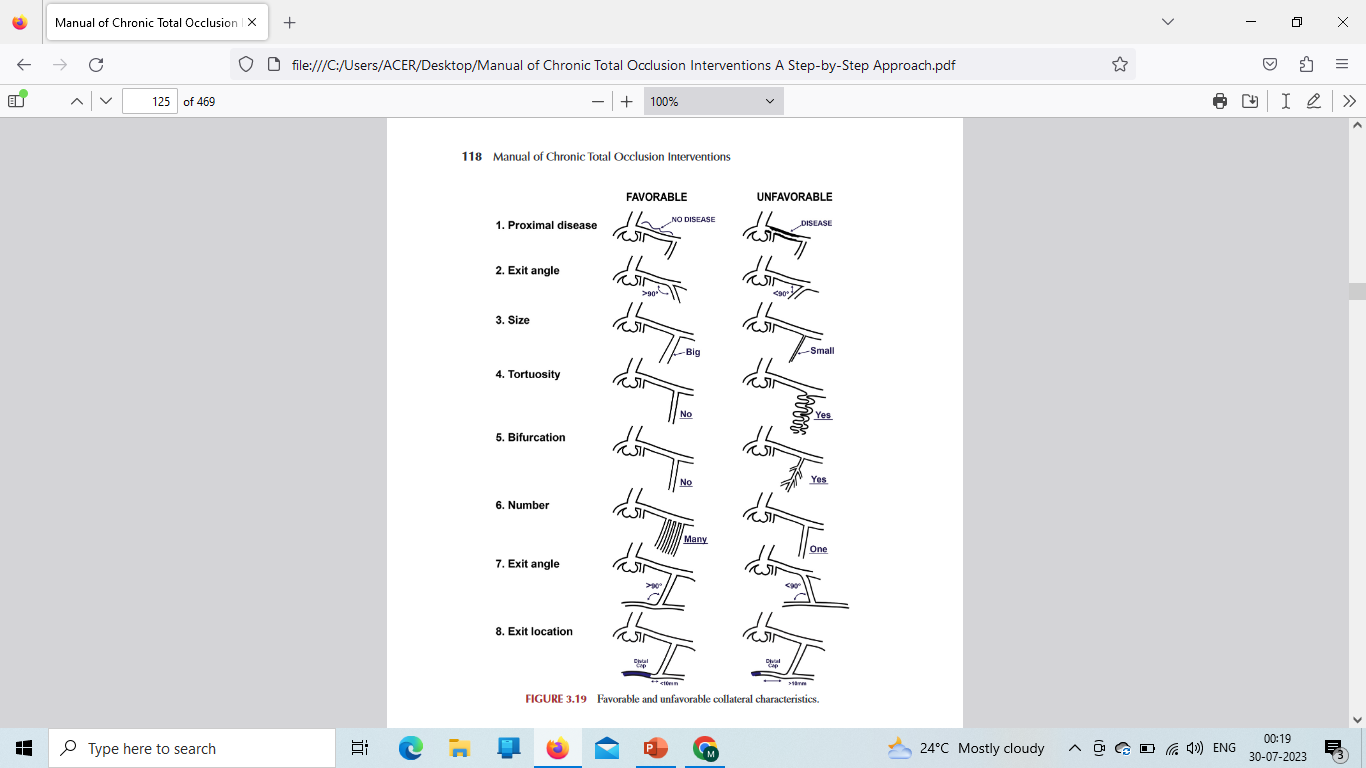 53
Scientific findings
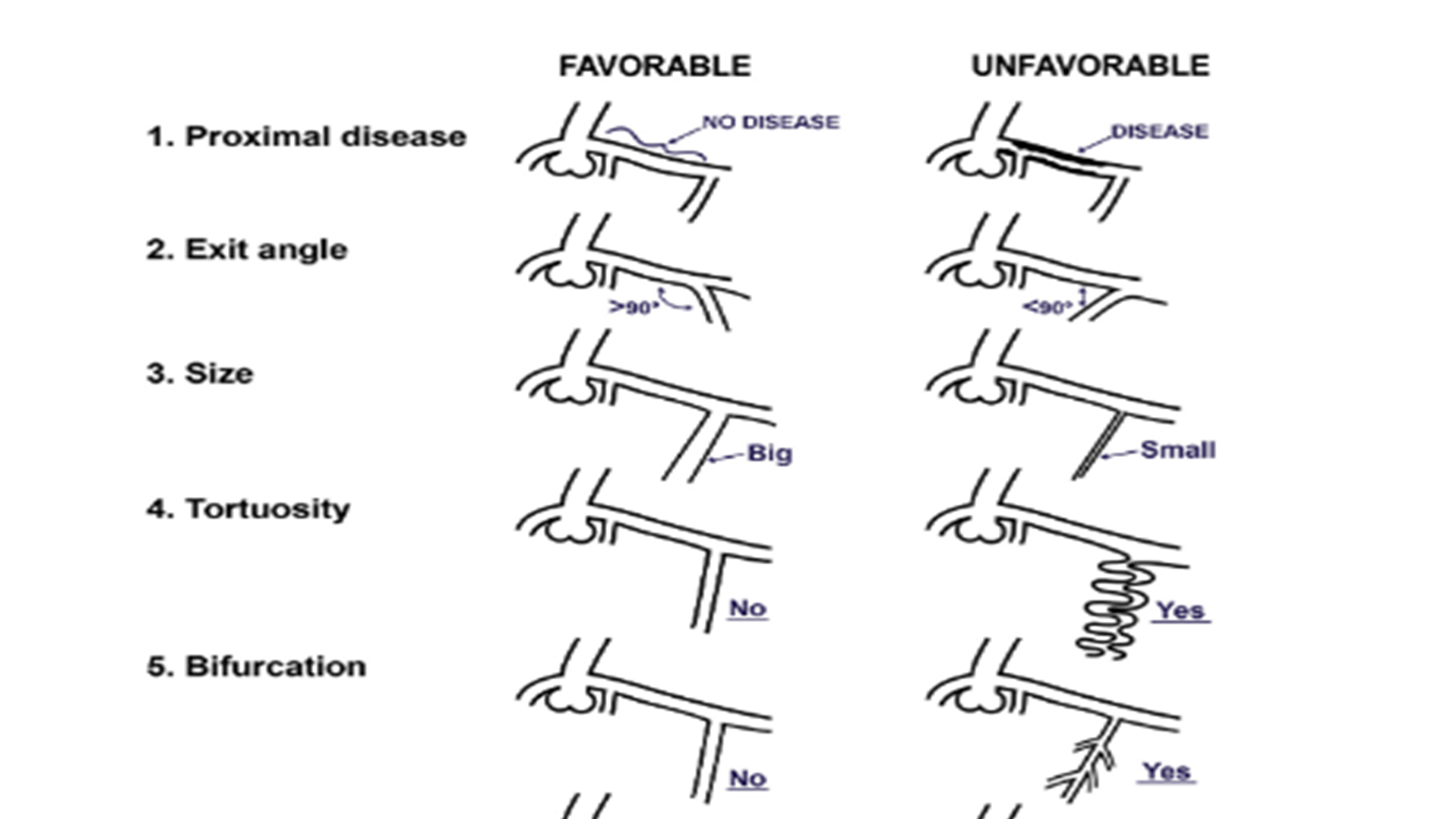 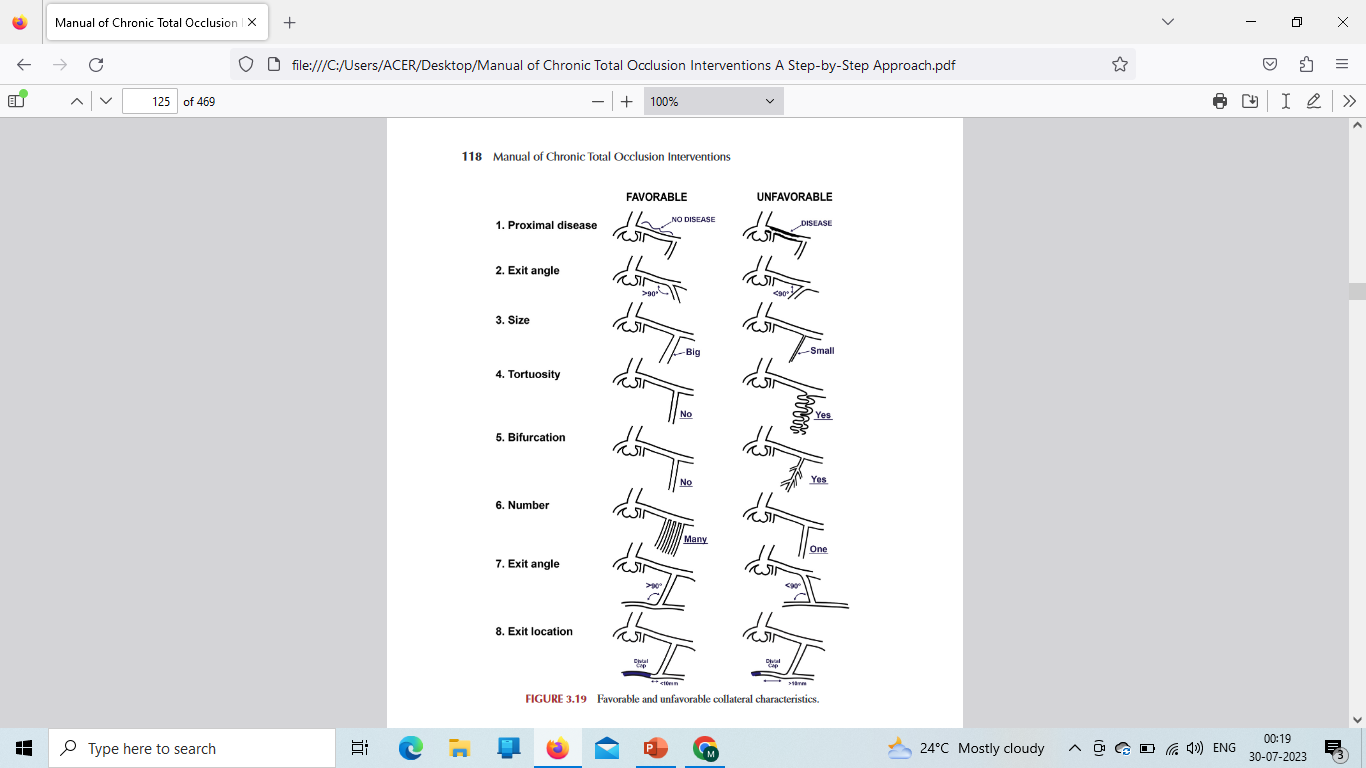 54
Scientific findings
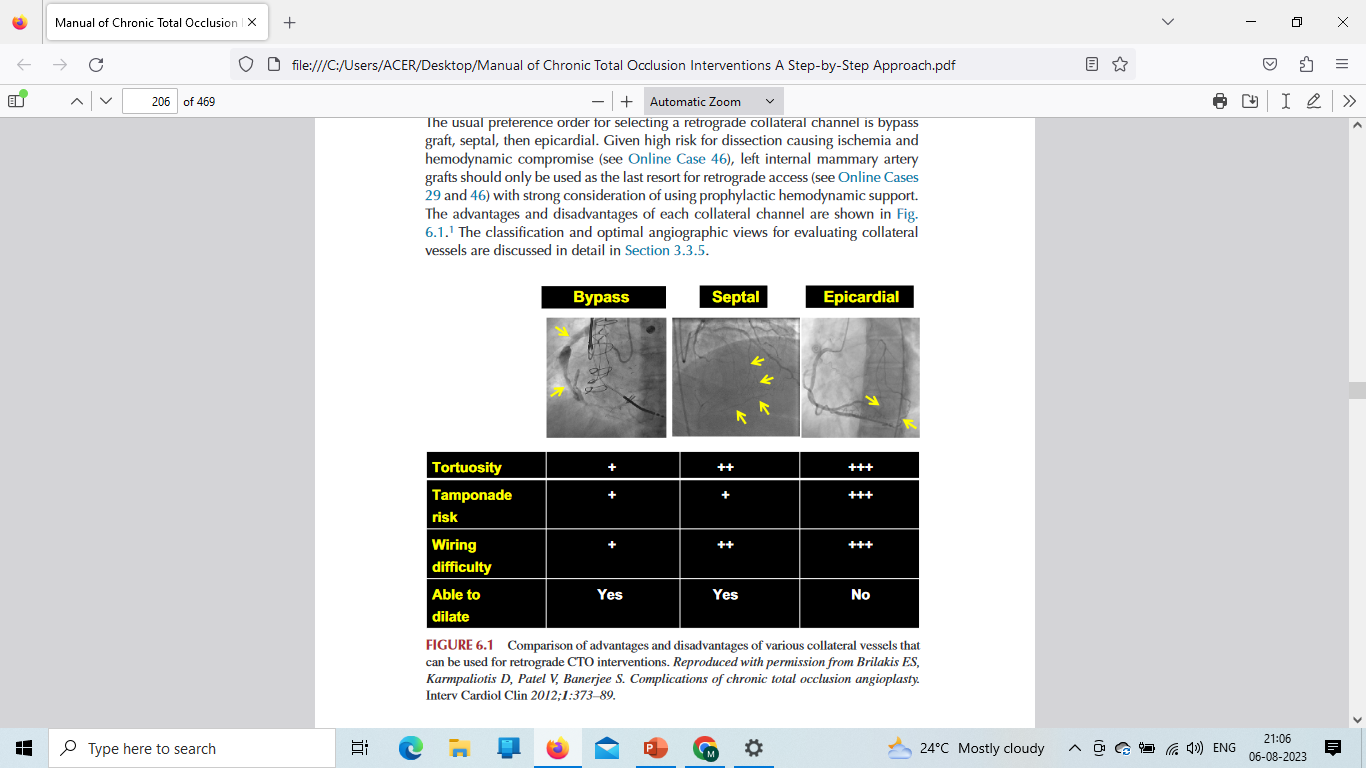 55
Scientific findings
Acute entry angle
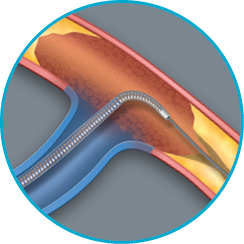 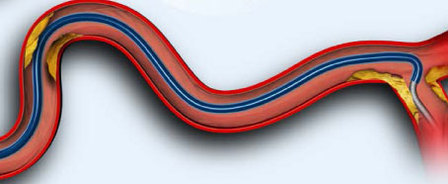 SUPERCROSS MICROCATHETER
VENTURE MICROCATHETER
56
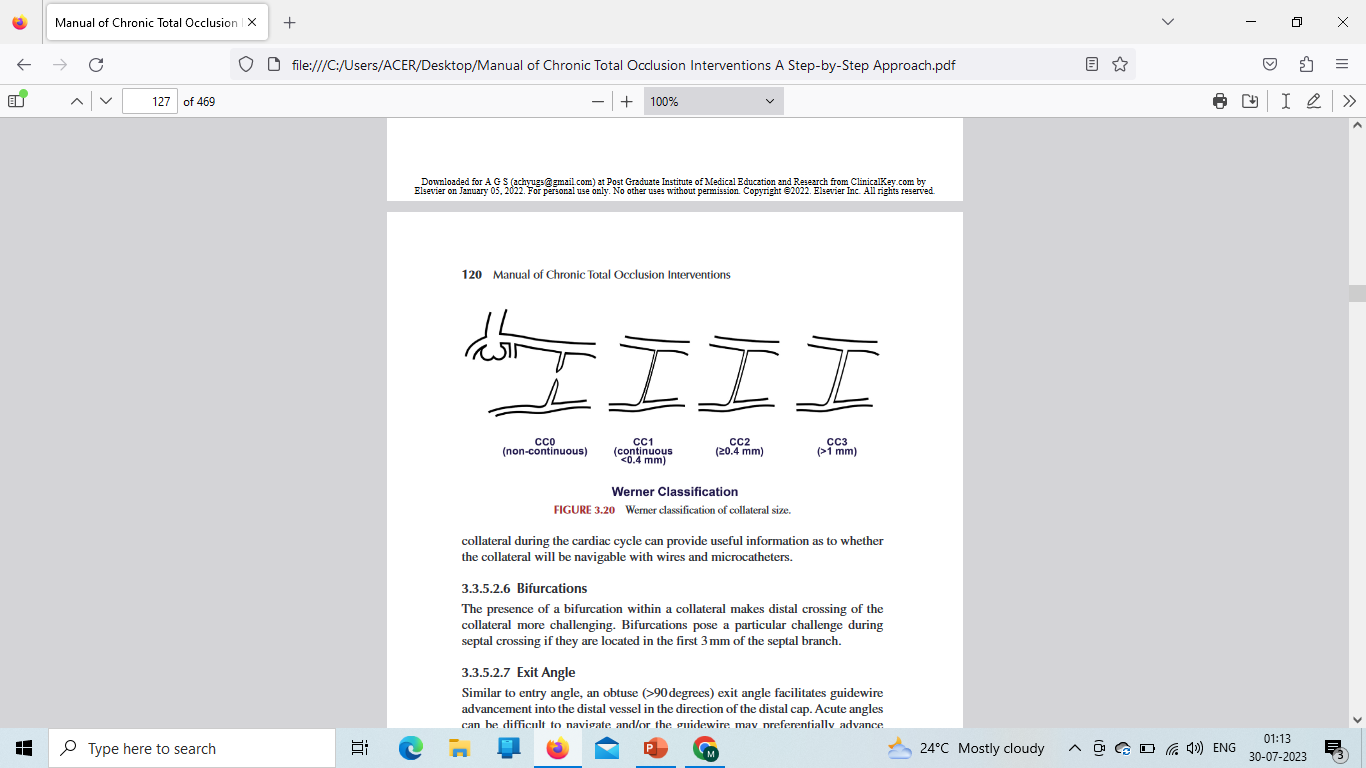 57
Scientific findings
58
Scientific findings
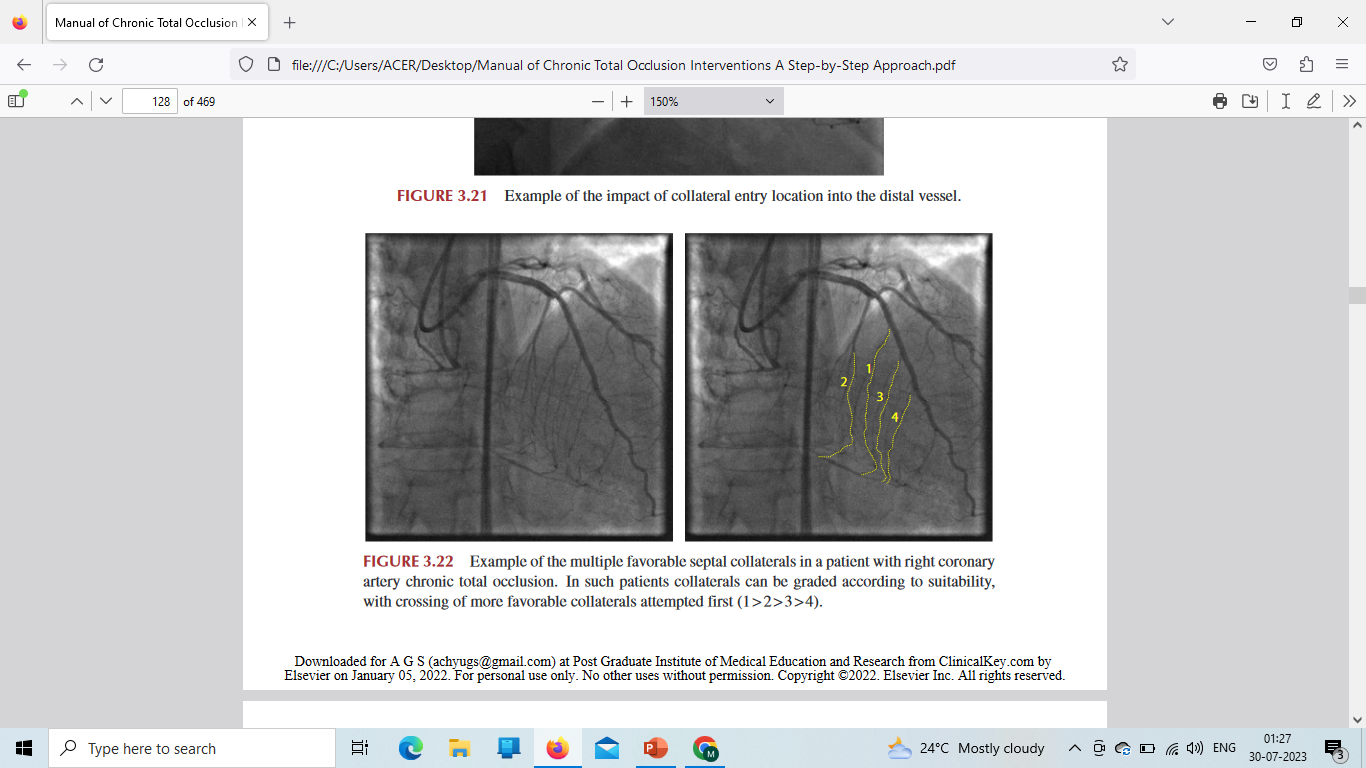 59
Scientific findings
[Speaker Notes: 1- favorouble entry angle, less collaterals, less tortous.]
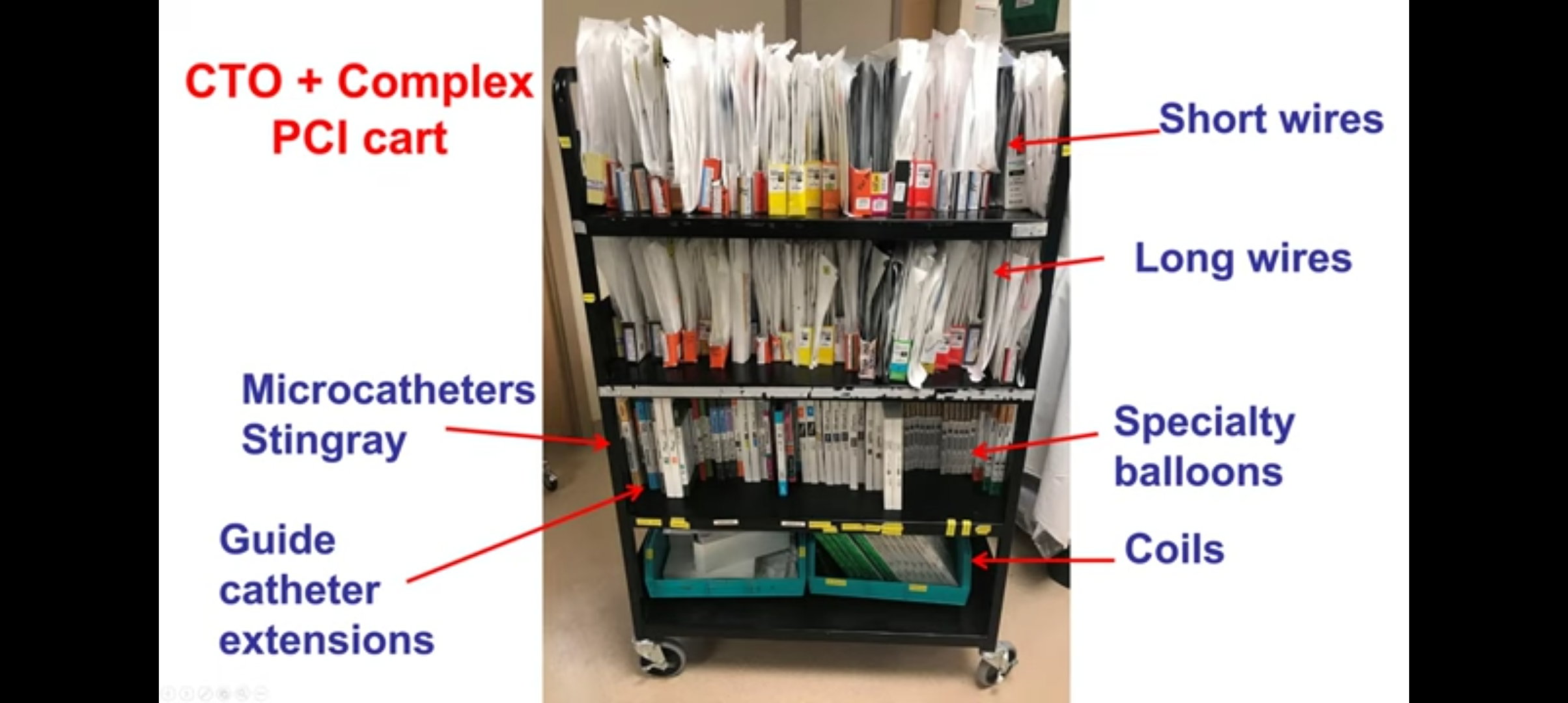 EQUIPMENTS
60
Scientific findings
SHEATHS
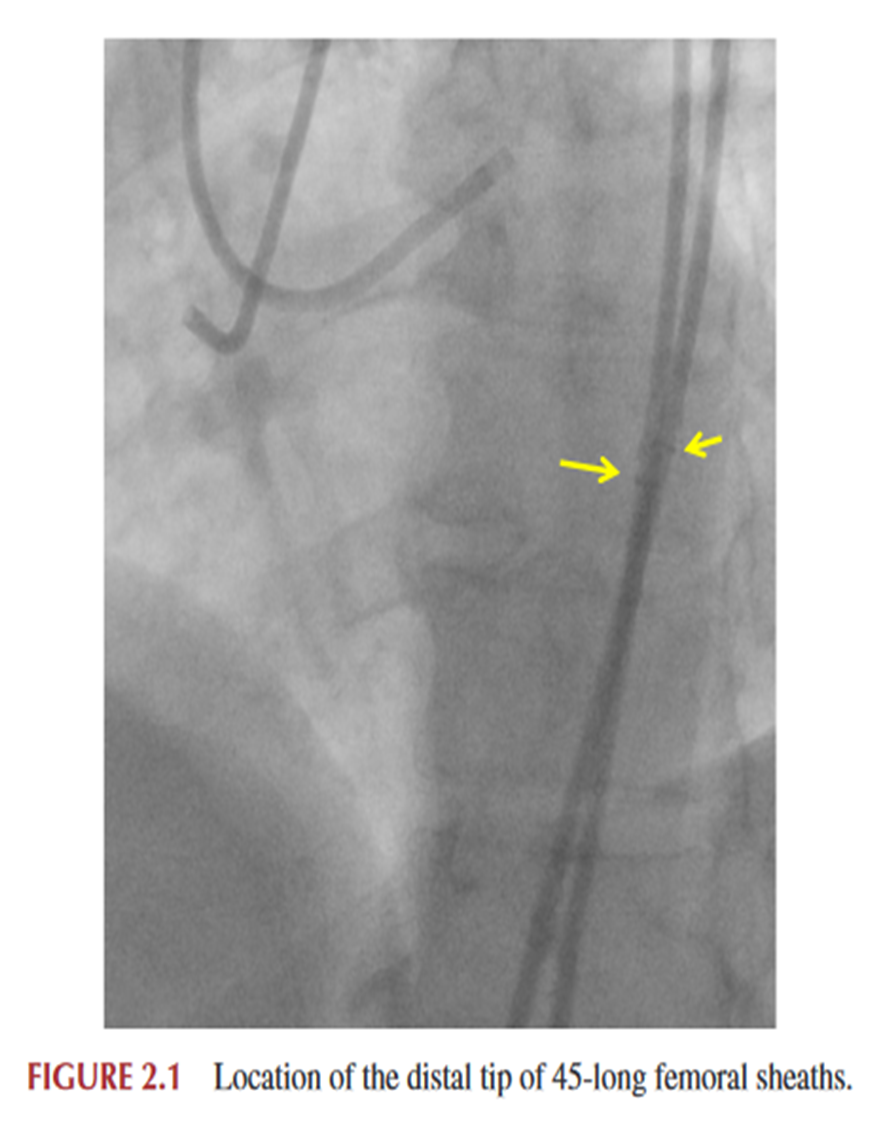 Femoral Approach
8F , 45 cm

2) Radial approach
Mostly restricted to 6Fr
Sheathless guide can be used
Limitation: Less support
61
Scientific findings
[Speaker Notes: Long sheath- better guide catheter and wire manipulation and reducing risk of guide catheter kinking]
Guide Catheters
Must-have guides ( Those with supportive shapes)
Left coronary artery -XB and EBU 
Right coronary artery- AL
62
CTO
[Speaker Notes: 90 cm long guide helpful for the retrograde
approach, as it shortens the distance that a retrograde wire needs to cover to
be externalized
80cm guide catheter may not reach coronary osita
Higher length than 90 cm may need longer coronary wires]
CTO guide wires
Sion Blue , Samurai


Fielder XT,FC , Pilot 200, Whisper ES


Sion , Confianza Pro 12 , Miracle Bros 12


R350
Work Horse 

Polymer jacketed

Open coil

Externalization
63
[Speaker Notes: Workhorse- non polymer hydrophobic./ hybrid hydrophobic/philic]
Fielder XT / Fighter – Polymer jacket wire -> Initial antegrade crossing

Gia second and Confianza Pro 12 – Stiff tapered wire -> Course well understood

Pilot – Polymer jacketed moderately stiff non tapered -> Course not understood

Sion – high torquable wire / Fielder FC – Polymer jacketed soft wire -> retrograde 

R350 - Wire for externalization
64
65
Scientific findings
[Speaker Notes: Gaia and confianza –High penetration power ---to be used only if course known]
MICROCATHETERS AND SUPPORT CATHETERS
Antegrade CTO crossing should always be attempted using an over-the-wire system, 
i.e., a Microcatheter or an over-the-wire balloon

Provides better support and increases wire tip stiffness,

b.  Can Reshape guidewire tip.

c.  Can easily exchange 

d.  Protects the proximal part of the vessel from guidewire-induced injuries
66
CTO
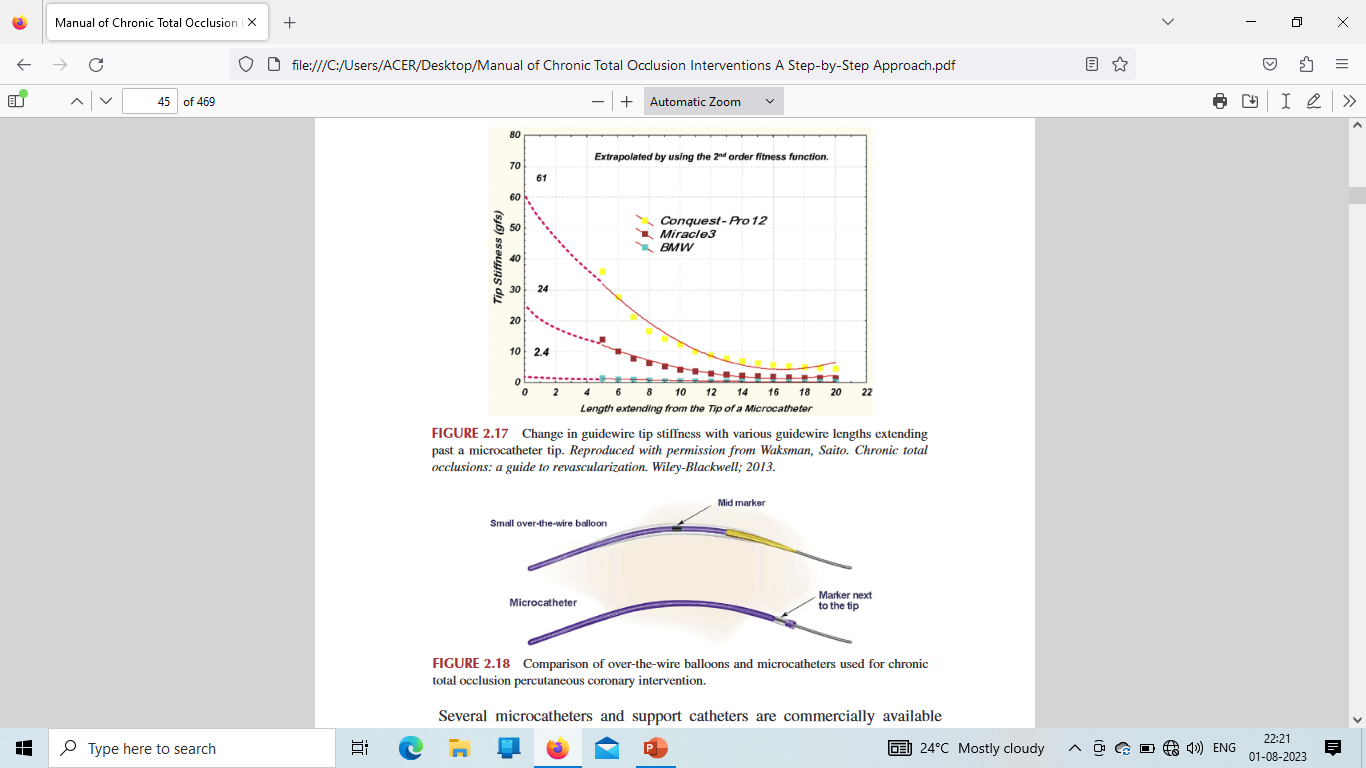 67
Scientific findings
[Speaker Notes: Microcatheter- more flexible , track better and less kinking]
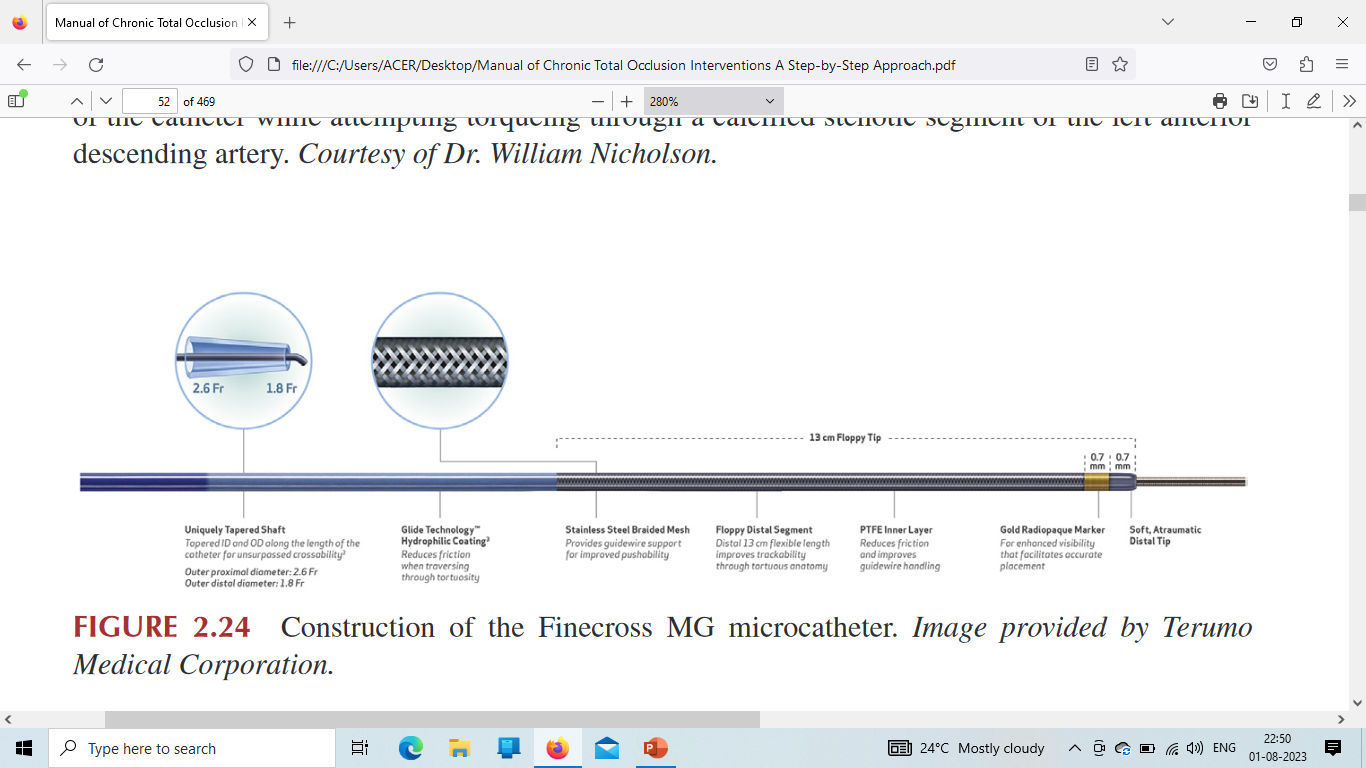 FINECROSS
MICROCATHETER
Navigates well through Tortuous vessels
68
Scientific findings
[Speaker Notes: 150 cm – retrograde
135 cm - antegrade 
Stainless steel braided mesh- increases torquability and kink resistance]
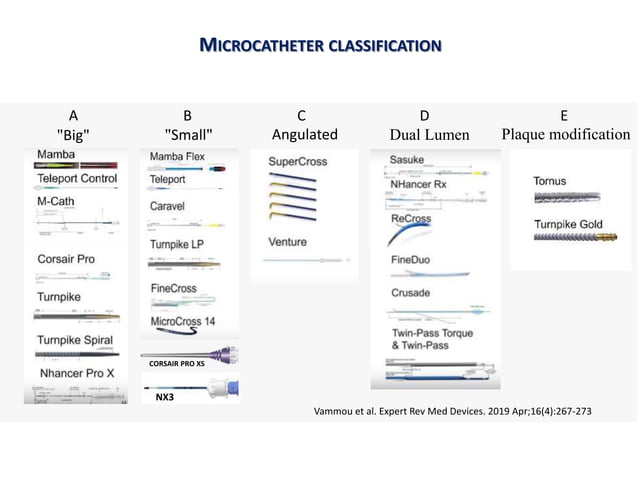 69
Scientific findings
TURNPIKE CATHETER FOR
PLAQUE MODIFICATION
70
Scientific findings
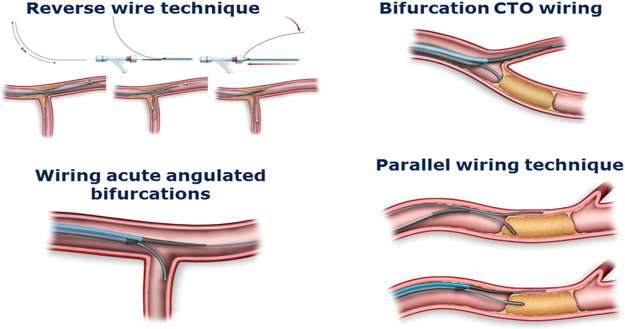 Dual lumen catheter for complex CTO technique
71
Scientific findings
[Speaker Notes: Fine duo]
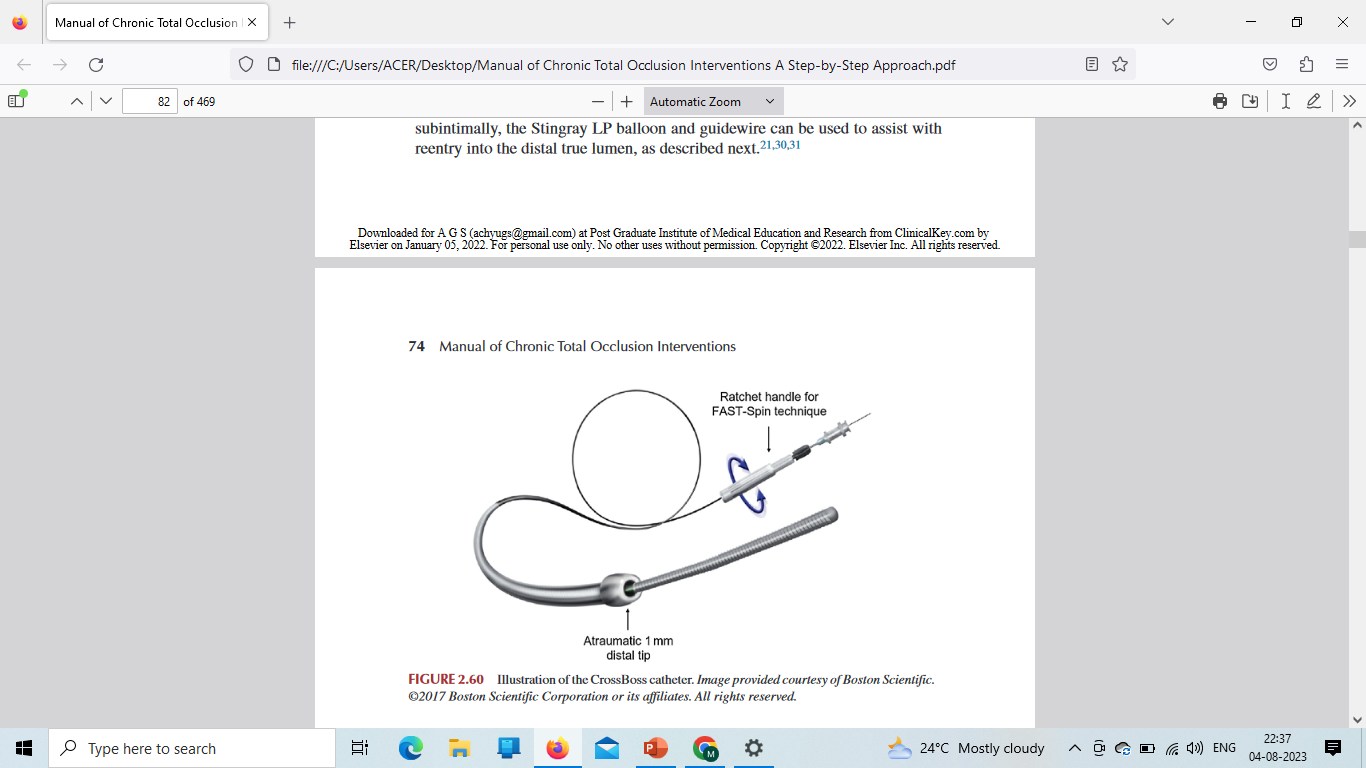 Cross Boss catheter
72
Scientific findings
73
Scientific findings
[Speaker Notes: Cross boss- 6 F compatible over the wire catheter with a blunt a traumatic tip that is advanced ahead of coronary guidewire into the lesion and rapidly rotated manually using  the fast spin technique.
The CrossBoss may be particularly effective for crossing in-stent restenotic
CTOs, as the stent strut may act as a barrier preventing advancement of the
CrossBoss catheter behind the restenosed stent.]
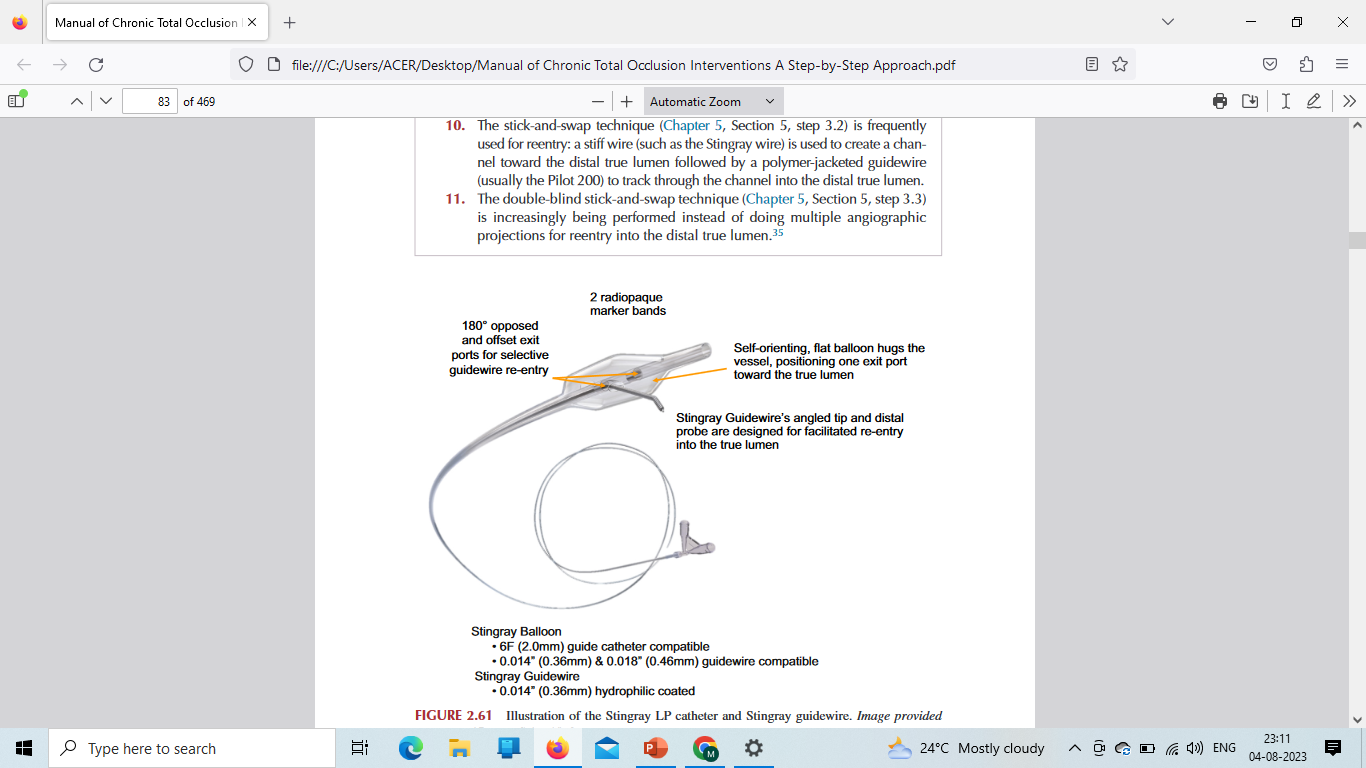 Stingray balloon and guidewire
74
Scientific findings
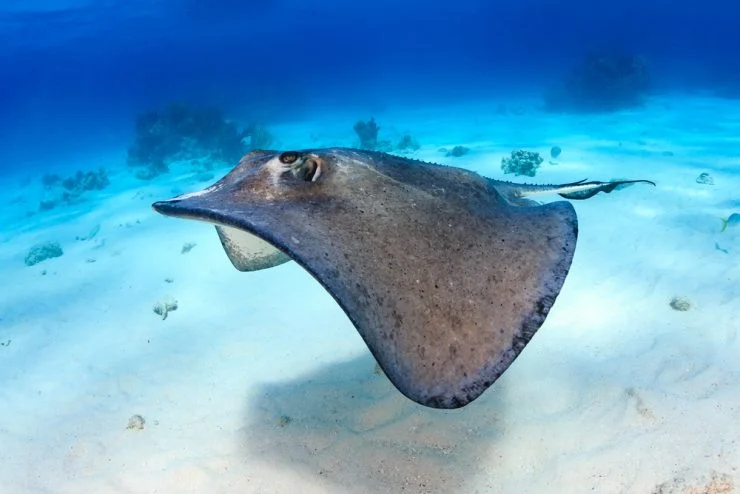 75
Scientific findings
[Speaker Notes: Stingray fish- Bottom dwellers and buried in shallows]
76
Scientific findings
Snares
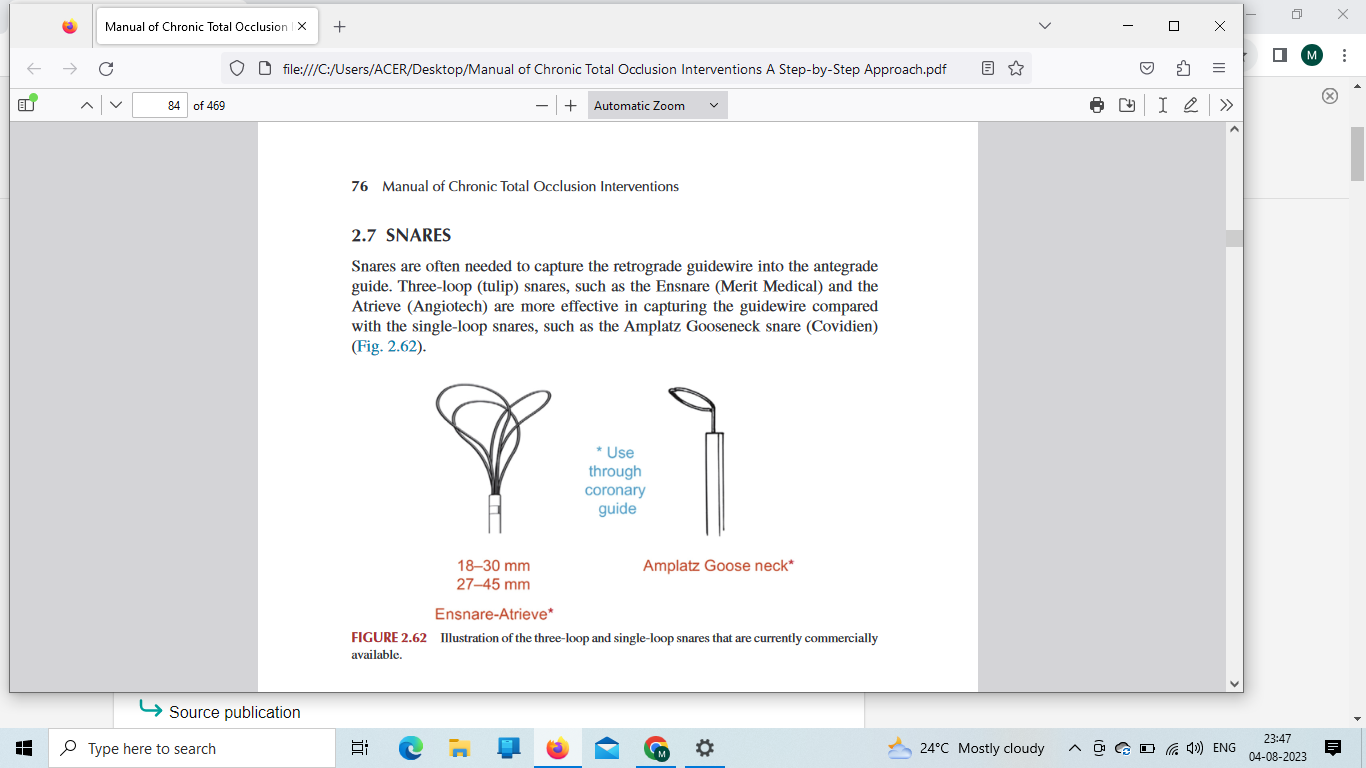 Snares are often needed to capture the retrograde guidewire into the antegrade
guide.
77
Scientific findings
[Speaker Notes: Three loop snares > single loop snare]
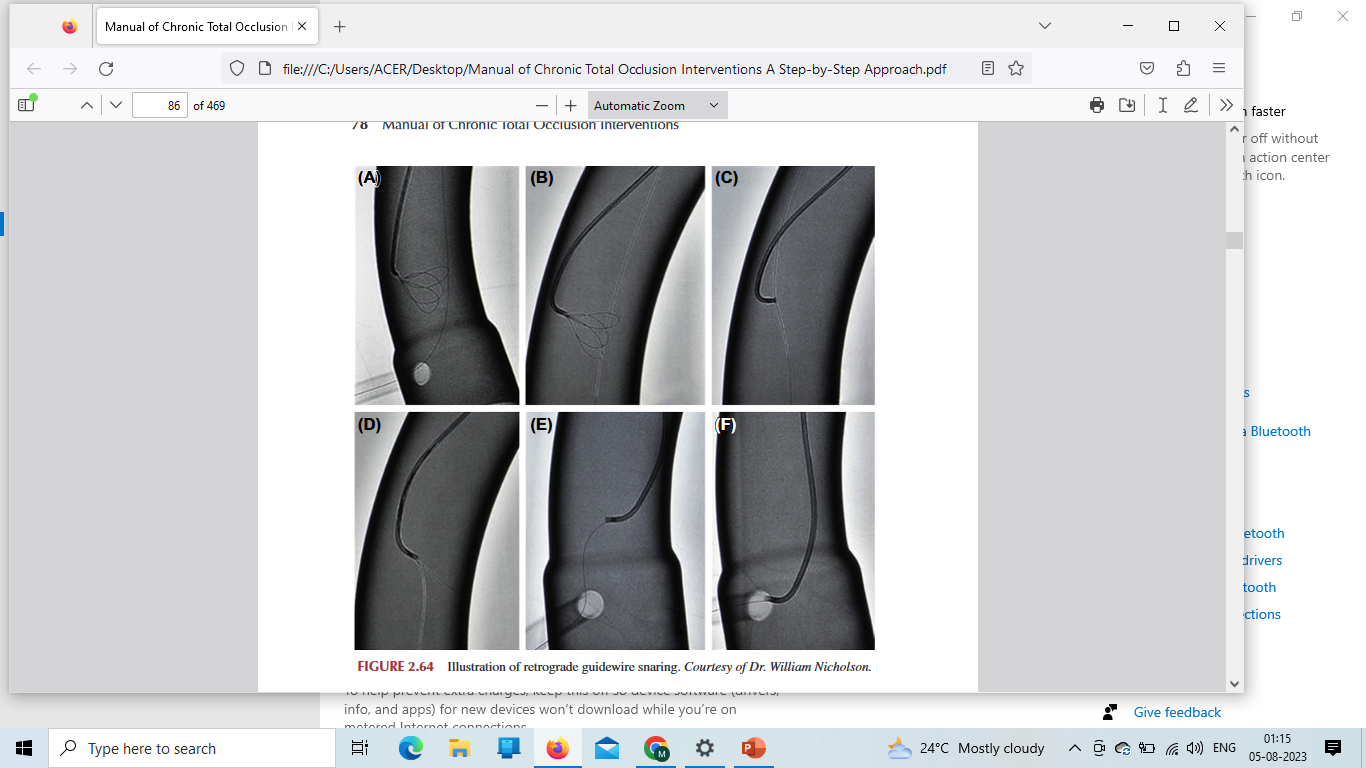 78
Scientific findings
[Speaker Notes: Retrograde guide wire snaring through antegrade vessel]
IVUS – Most commonly used modality in CTO PCI
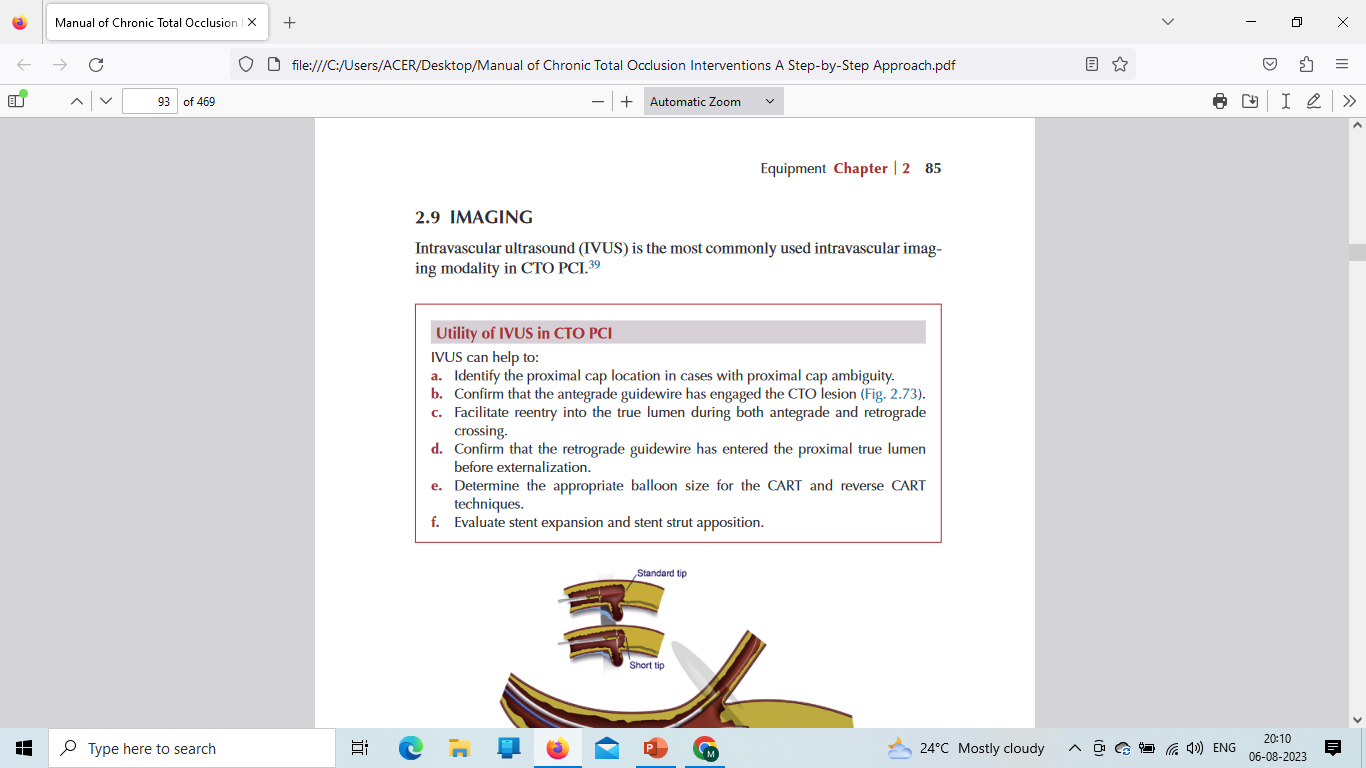 s
79
CTO
CTO strategies
CTO crossing can occur either through Antegrade or the Retrograde direction

Either By:

True lumen – to – True lumen 
Subintimal space f/b re-entry to True lumen
80
[Speaker Notes: term subintimal may increase confusion, as there is typically no
intimal layer within the atheroma of a totally occluded artery. Rather, subintimal
in CTO percutaneous coronary intervention (PCI) is a general term, 1) sub-
intimal, (2) intraplaque, (3) intraadventitial, or (4) combinations thereof]
HYBRID APPROACH
81
Scientific findings
[Speaker Notes: Wire based- knuckle star- subintimal tracking and reenty last- limited subintimal tracking and reenty]
TRUE- TRUE LUMEN
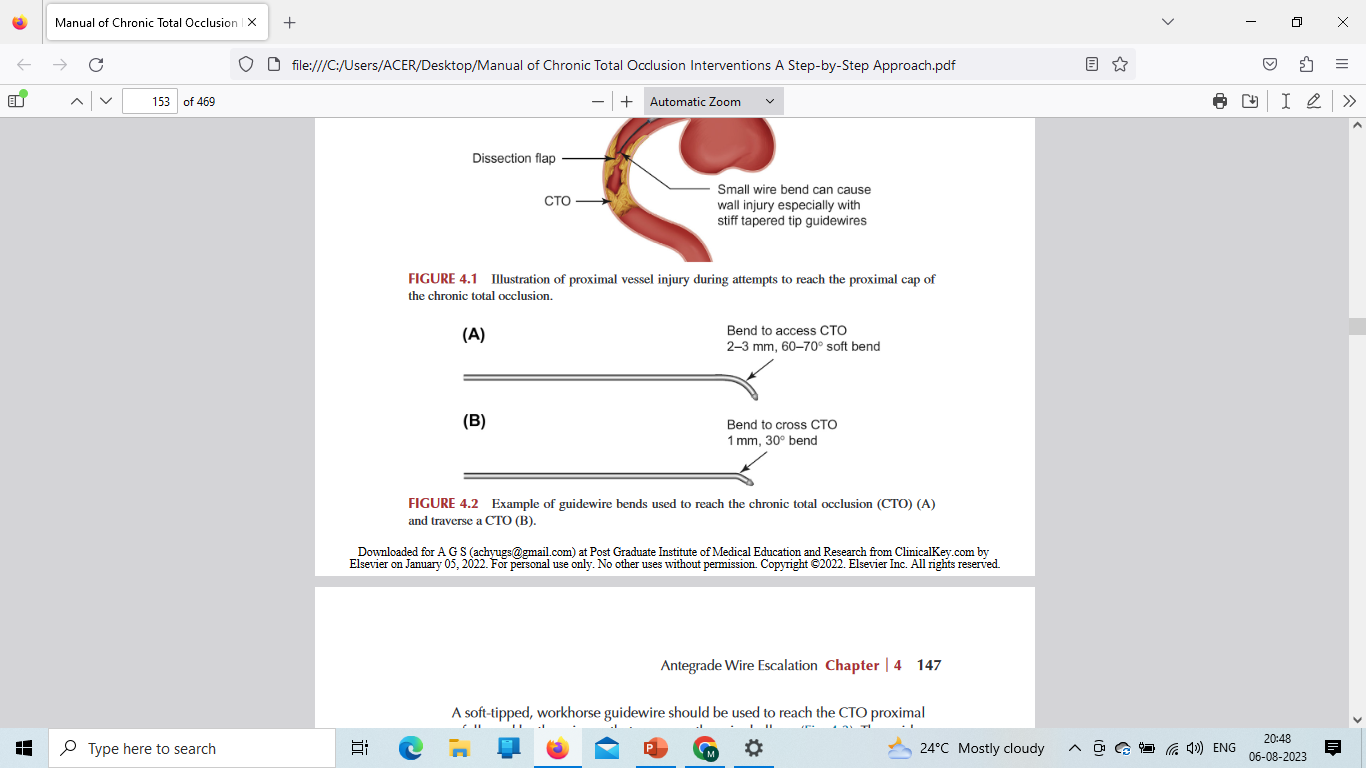 82
Scientific findings
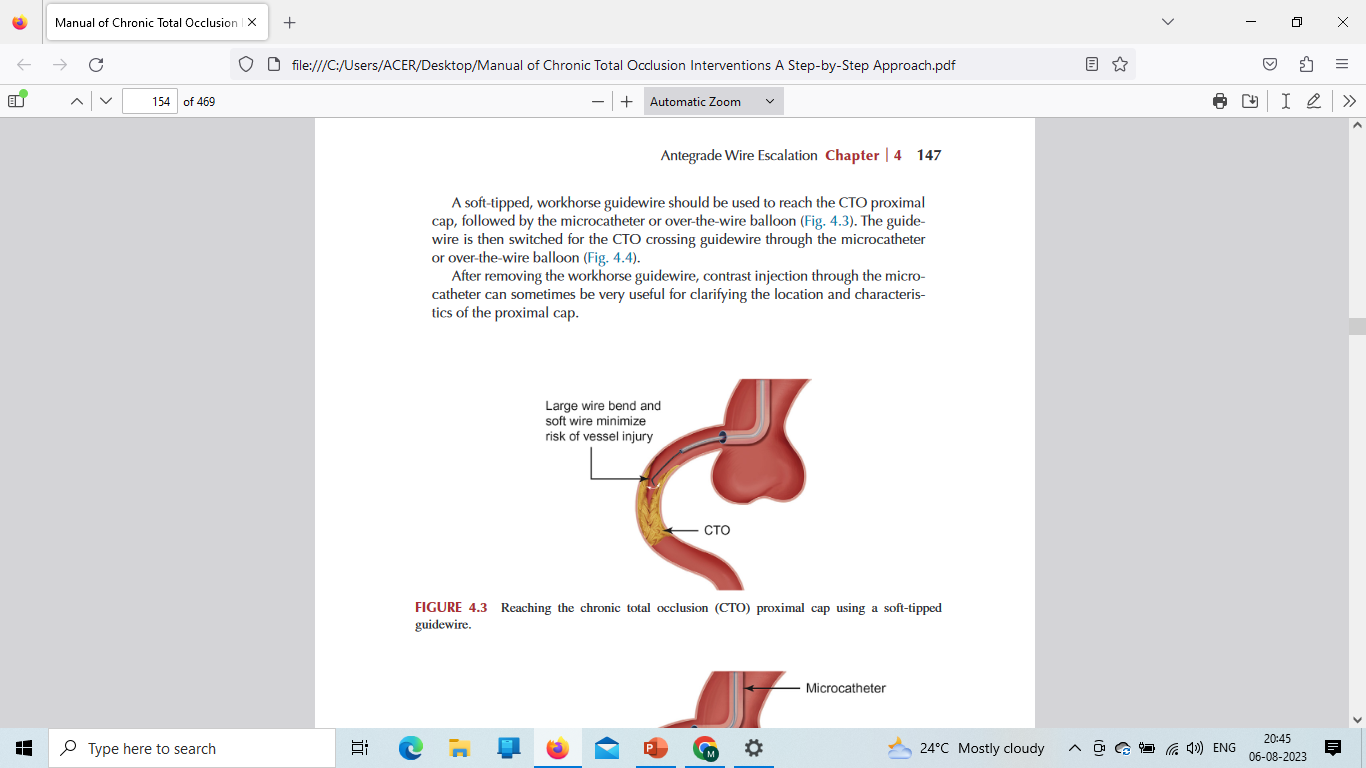 ANTEGRADE WIRE ESCALATION
83
Scientific findings
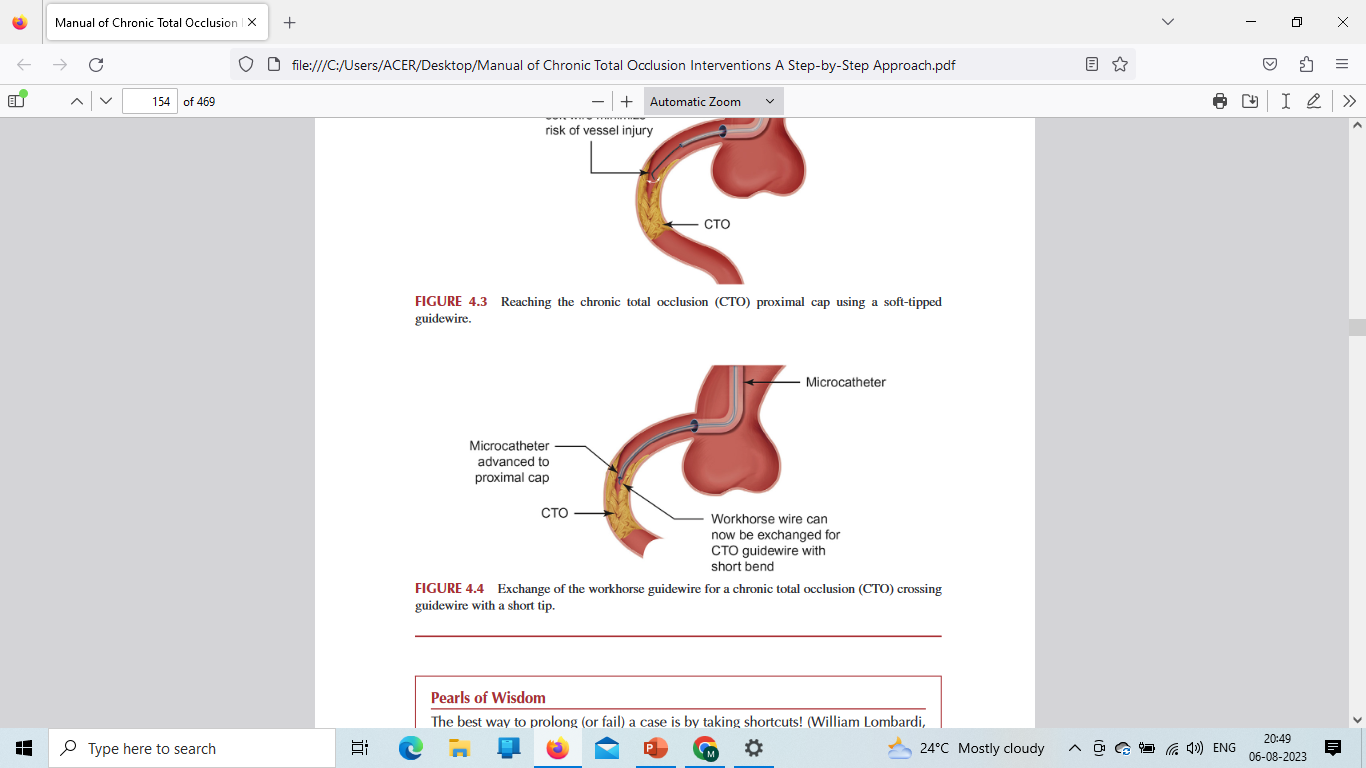 84
Scientific findings
CTO Techniques
RETROGRADE
ANTEGRADE APPROACH
Single wire: 
Sliding / Penetration / Drilling
Double wire:
Anchor wire
Buddy wire
Parallel wire
Seesaw wiring
Knuckle wiring
STAR
Crossboss and stingray
Retrograde wire crossing
Kissing wire technique
Knuckle wire technique
CART
Reverse CART
85
Scientific findings
SLIDING:
Forward movement of polymer jacketed wire.
Aim to track microchannels.
Gentle tip rotation and probing
PENETRATION:
Intentionally steering the wire.
For calcified hard to penetrate lesion.
Use stiff wire
DRILLING:
Controlled rotation
Rotation in each direction less than 90 degree.
Small tip bend is necessary,.
Non polymer jacketed wires used
86
Scientific findings
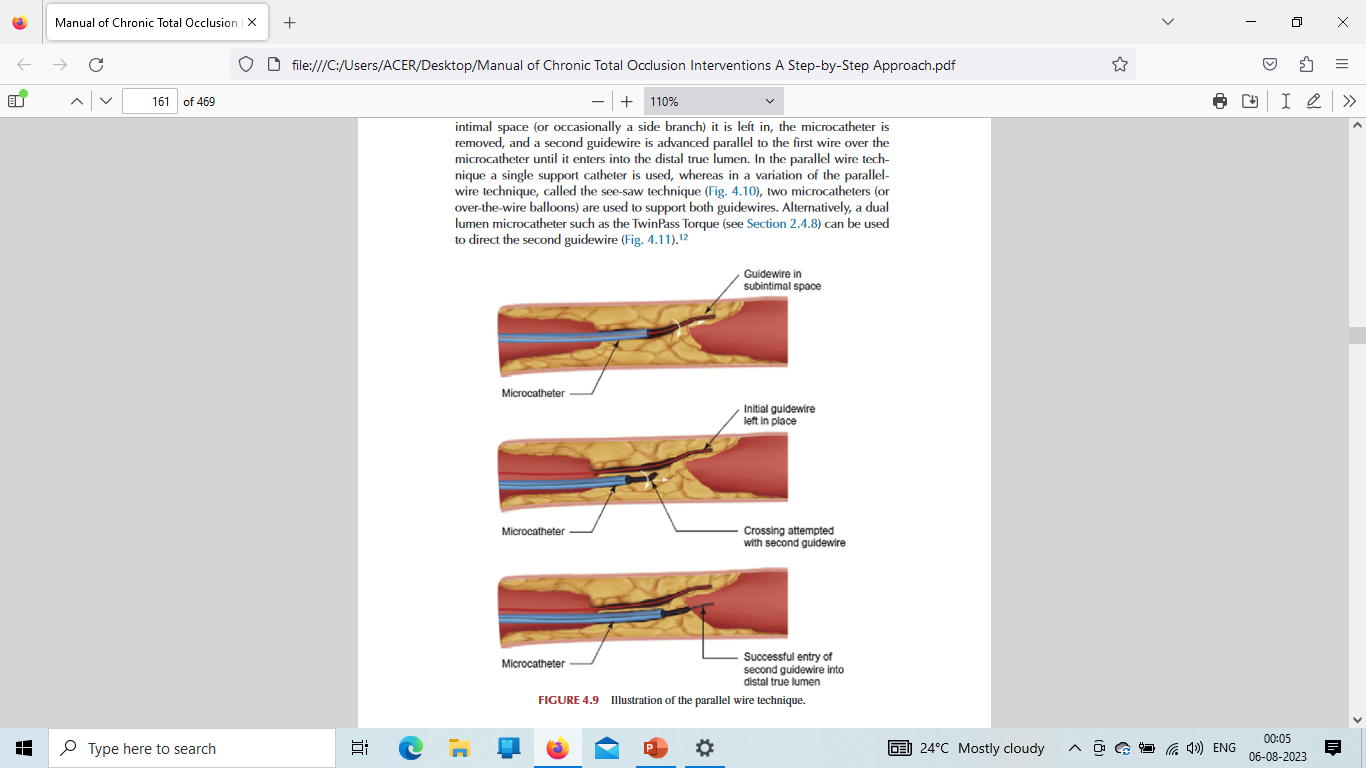 87
Scientific findings
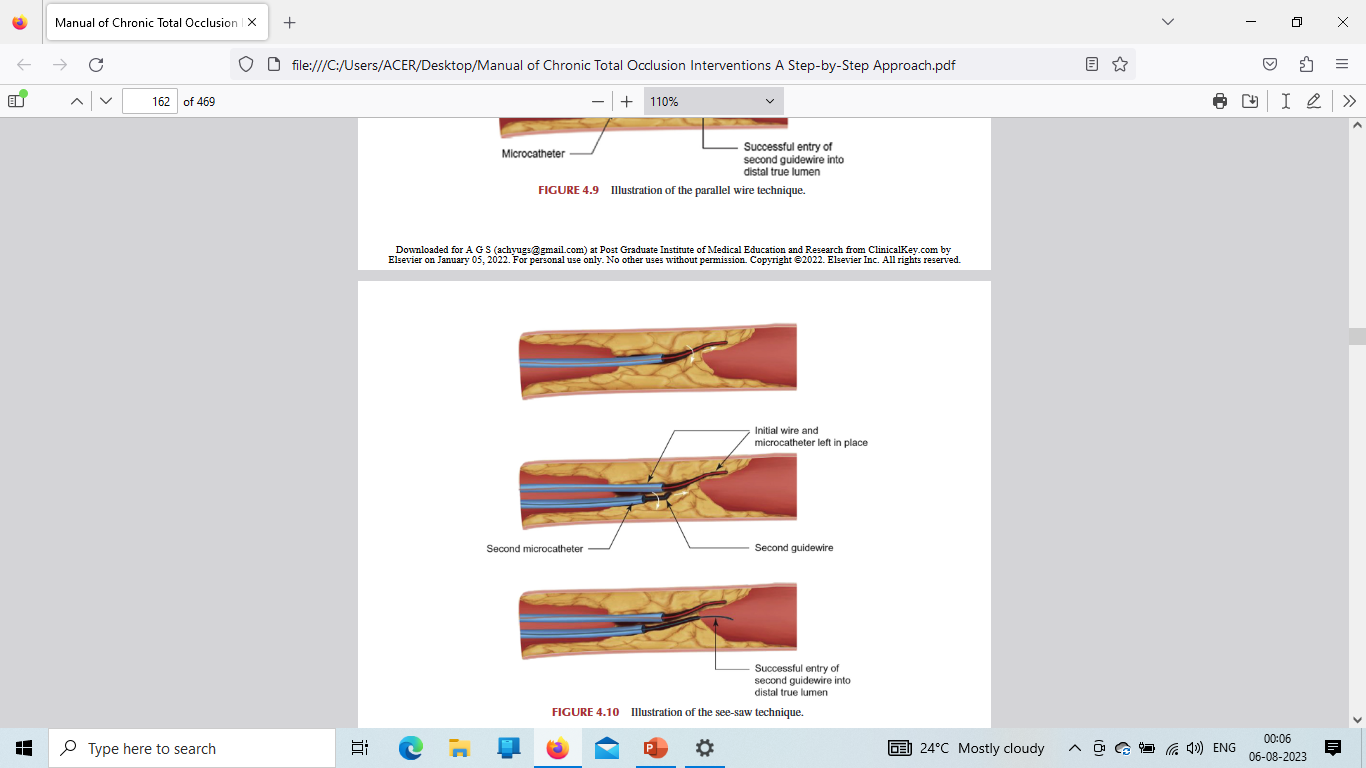 88
Scientific findings
89
Scientific findings
[Speaker Notes: 1) knuckle is advanced subintimally through the occlusion.
Compared to trying to advance the tip of a wire, advancing a knuckle is
much faster, safer (the tight loop minimizes the risk of vessel perforation),
and less likely to enter side branches. But now cross boss and stingray is performed.]
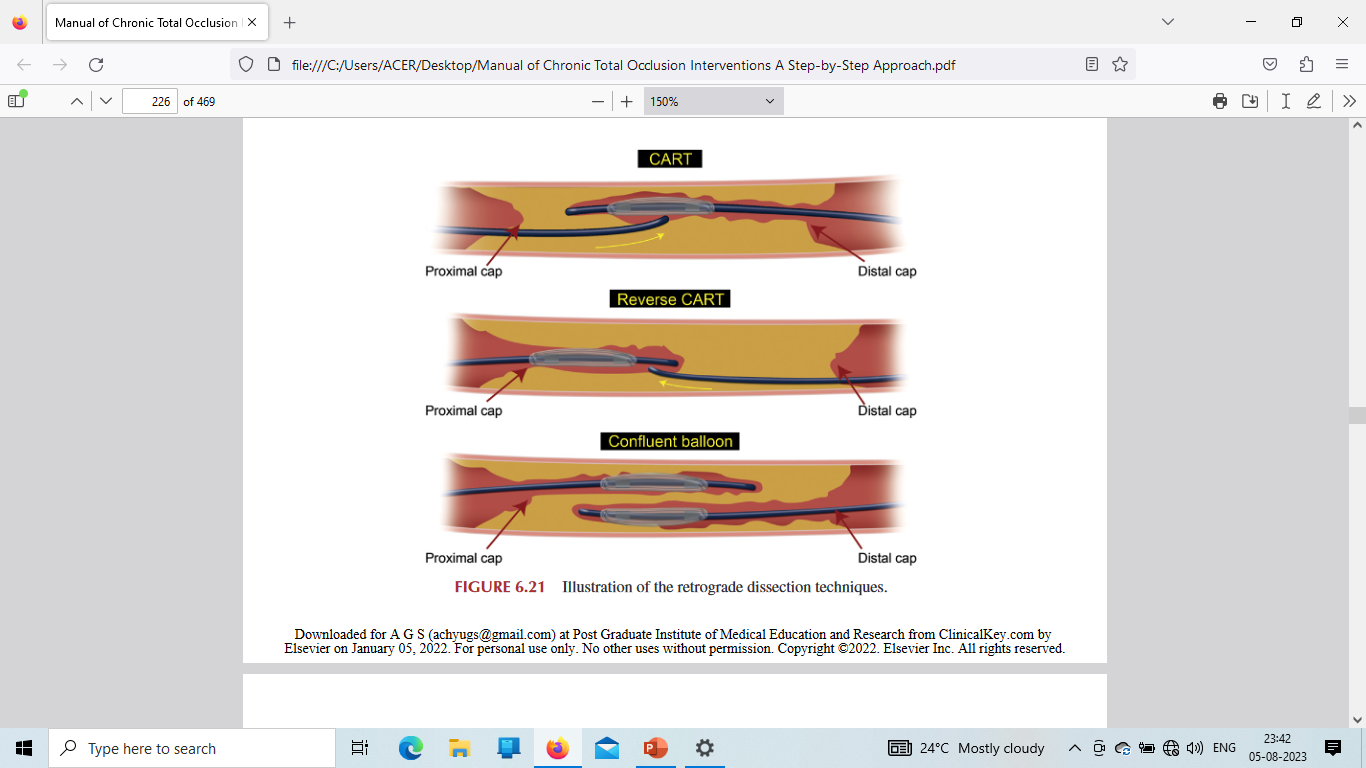 90
Scientific findings
91
Scientific findings
CTO Techniques
RETROGRADE
ANTEGRADE APPROACH
Single wire: 
Sliding / Penetration / Drilling
Double wire:
Anchor wire
Buddy wire
Parallel wire
Seesaw wiring
Knuckle wiring
STAR
Crossboss and stingray
Retrograde wire crossing
Kissing wire technique
Knuckle wire technique
CART
Reverse CART
92
Scientific findings
Balloon uncrossable lesions:
Small calibre balloon 1.2-1.5mm
Threader micro dilation catheter
Micro catheter for balloon uncrossable lesion
Excimer laser coronary atherectomy
Rotational / Orbital atherectomy
Cutting and scoring balloon
93
CTO
[Speaker Notes: Most common cause of failure of cto pci- not crossing the guidewire
2nd is balloon uncrossable lesion.]
Lesion crossed?
Sudden spontaneous freedom of wire tip True distal lumen
Exchange with workhorse wire
Contralateral injection . Best Method
94
Scientific findings
Lesion not crossed?
Stop the procedure
No wire success in 60 minutes procedure time or 30 minutes fluro time
No balloon success in 2 hours procedure time or 60 minutes fluro time
Dye limit crosses 400 ml in Patient with normal RFT
95
Scientific findings
Failed CTO ?
Reattempt after 2-4 weeks
Immediate switch / after 2 week switch to retrograde technique
Make use of higher expertise
96
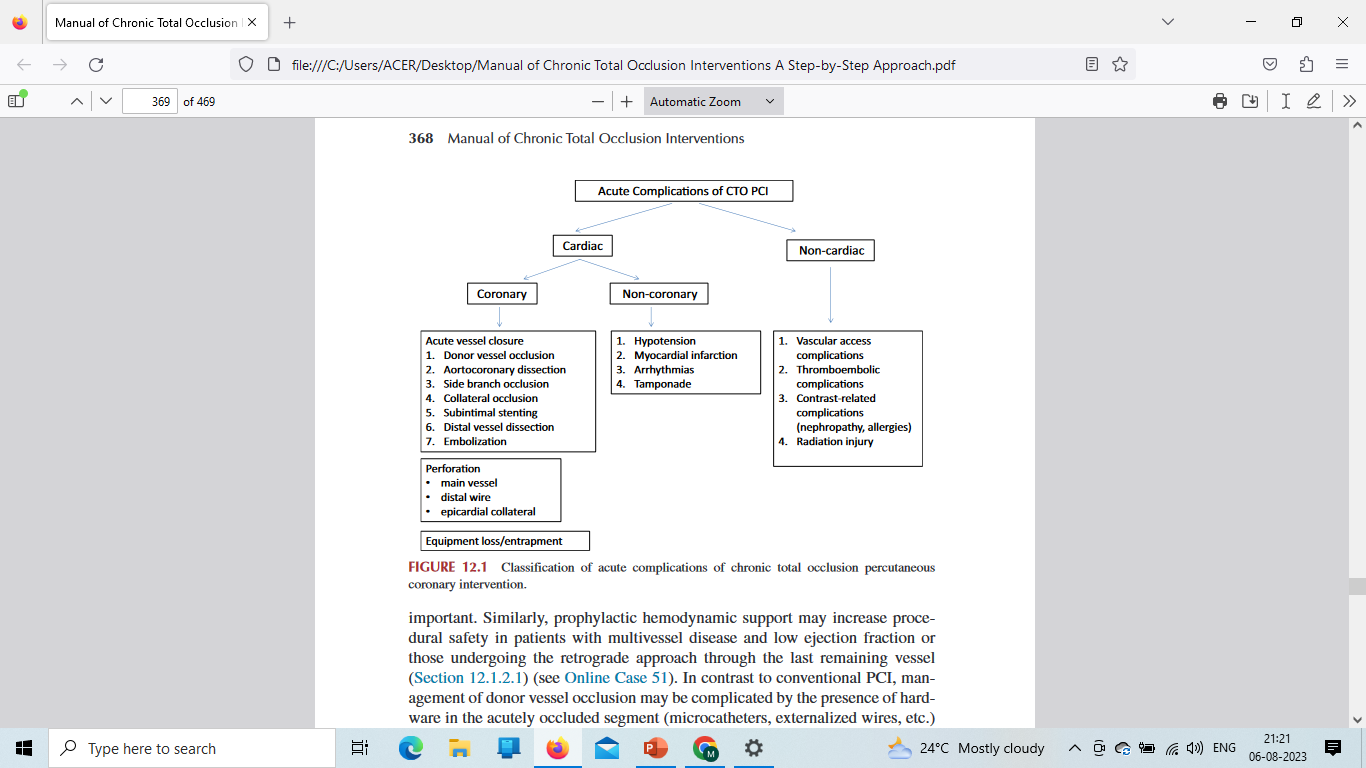 97
Scientific findings
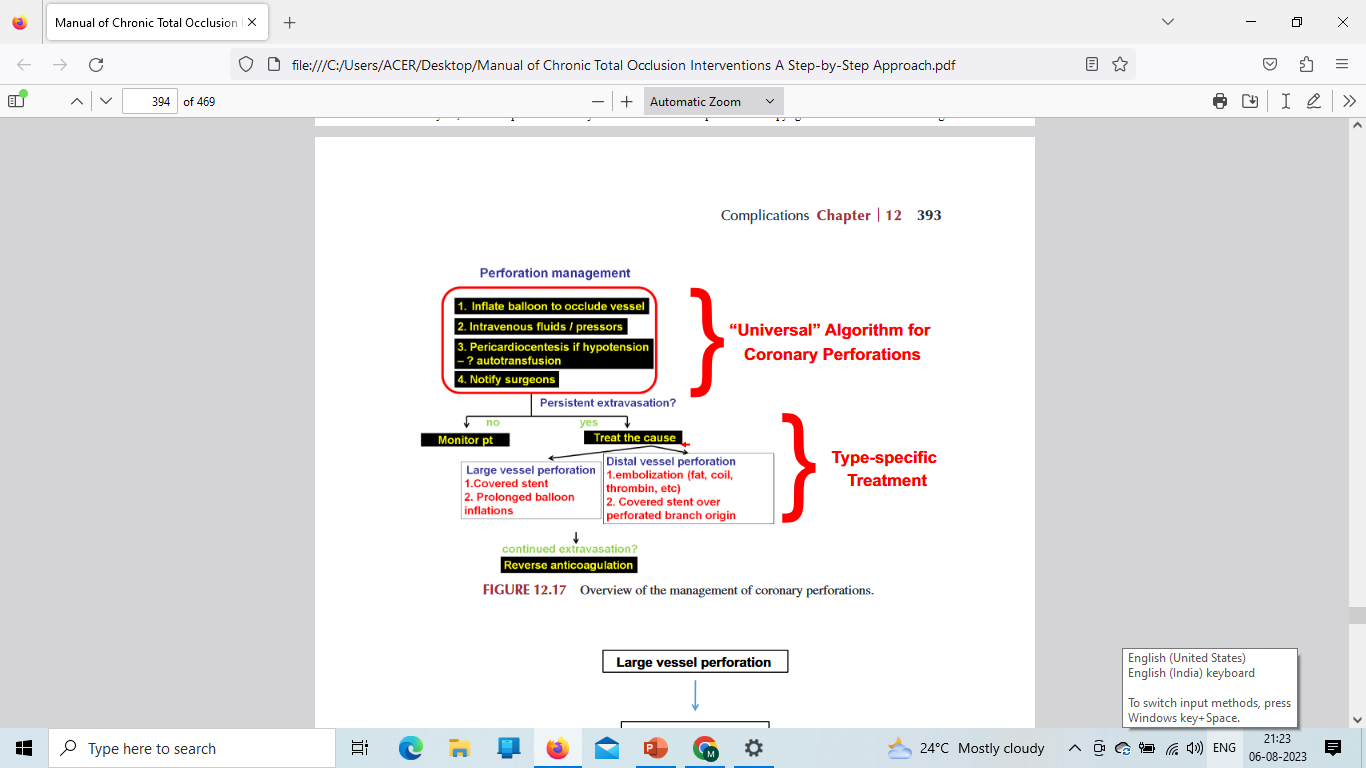 98
Scientific findings
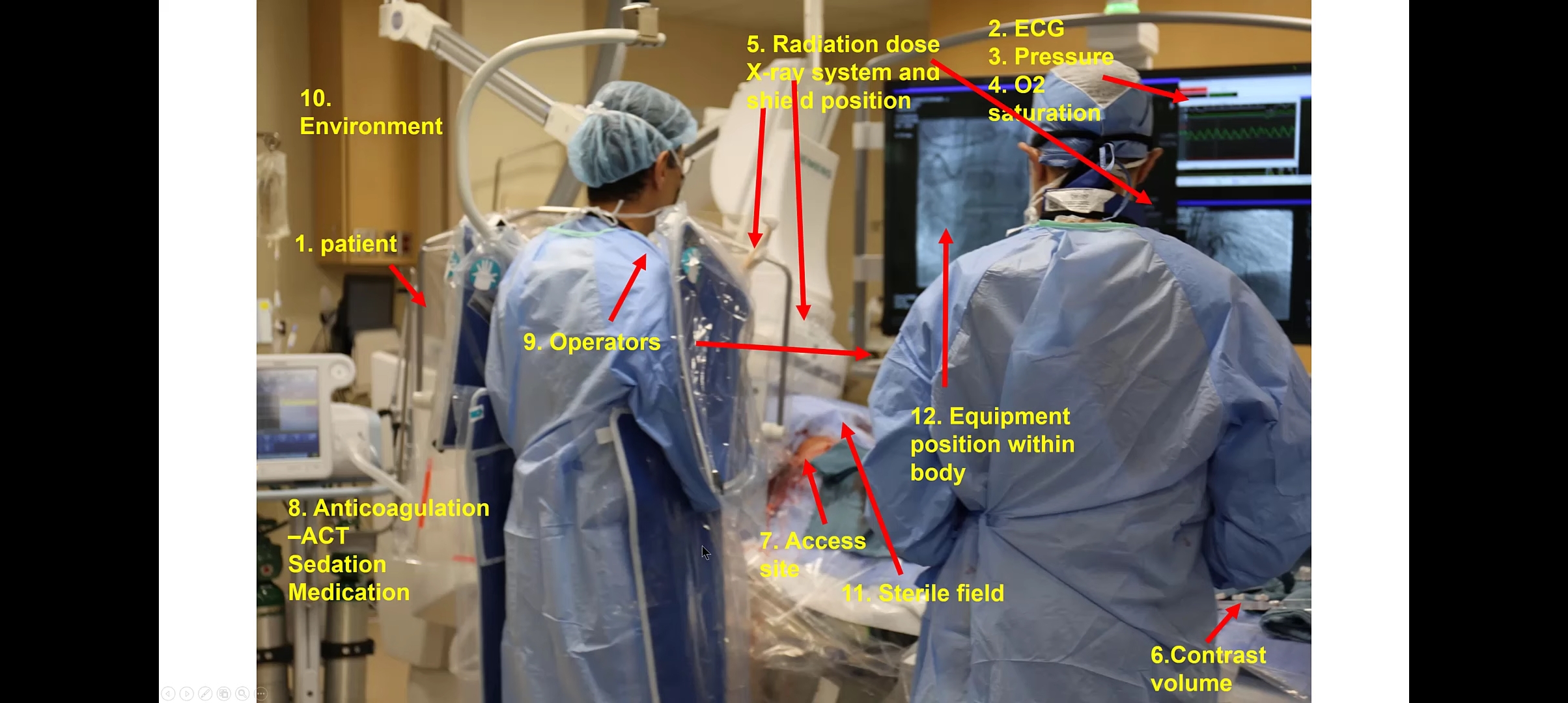 THANK YOU
99
Scientific findings